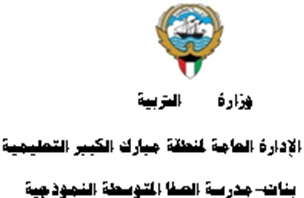 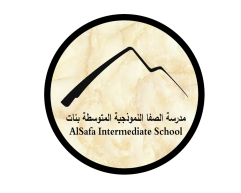 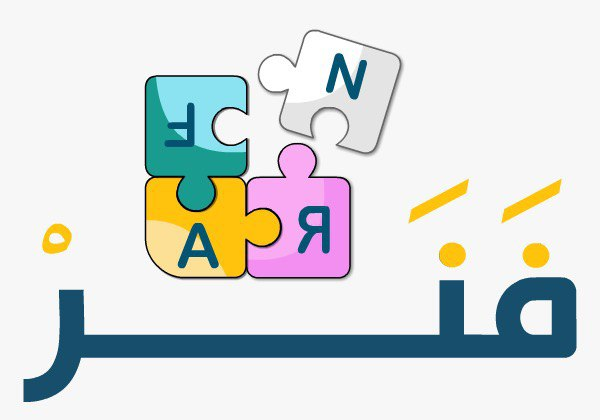 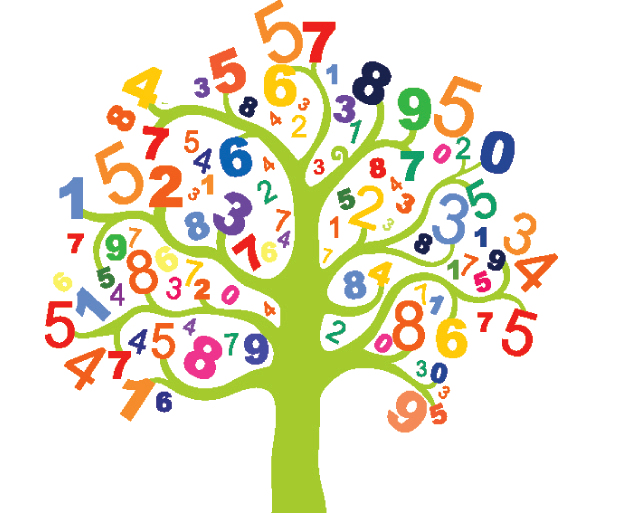 (6-3): المتوسط الحسابي-الوسيط-المنوالاعداد المعلمة: مريهان مصظفى
رئيسة قسم الرياضيات : هنادي العمران 
مديرة المدرسة : أ / ليلى حسين  اكبر
(6-3): المتوسط الحسابي-الوسيط-المنوال
صفحة 206
جماعي
التمهيد
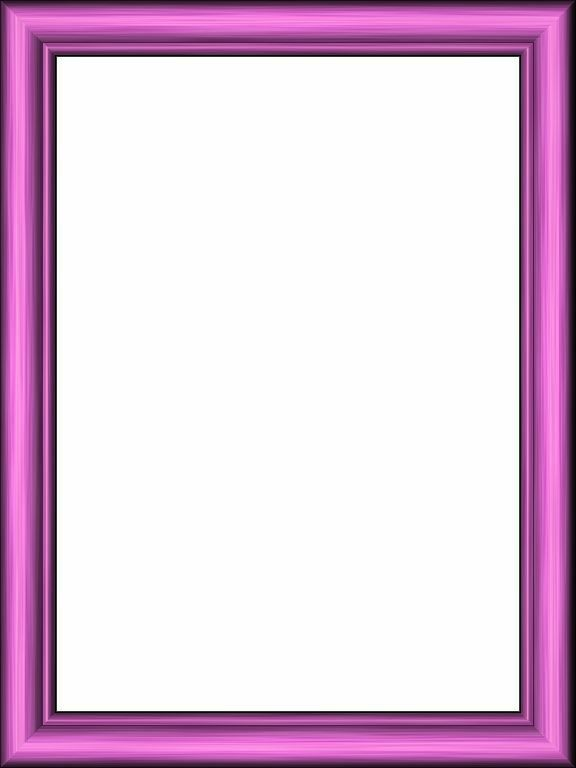 بداية الدرس:
اوجد المتوسط الحسابي و الوسيط و المنوال لمجموعة البياتات :
2  ،5 ، 6 ،8  ،4
2 ، 4 ، 5 ، 6 ، 8
الترتيب هو
25
5
2 + 4 + 5 + 6 +8
5
المتوسط الحسابي      مجموع القيم 
                      عددها
=
=
=
5
=
الوسيط =
القيمة الوسطى للبيانات بعد ترتيبها
5
=
لا يوجد منوال
المنوال
هو القيمة الأكثر شيوعا للبيانات
جماعي
عرض الدرس
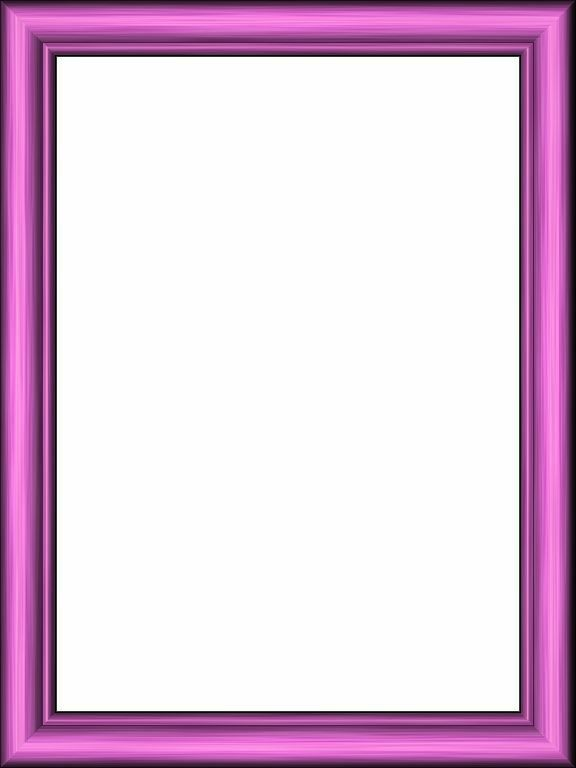 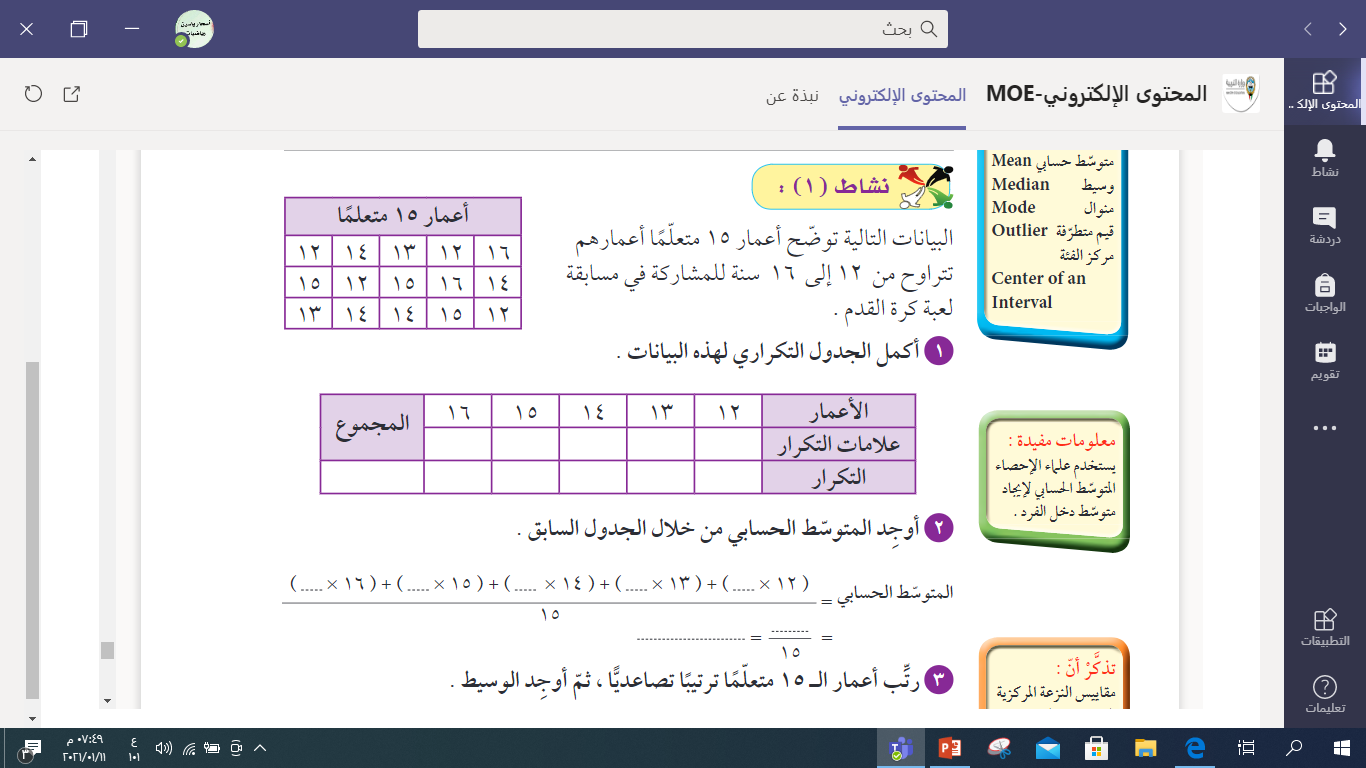 عرض الدرس
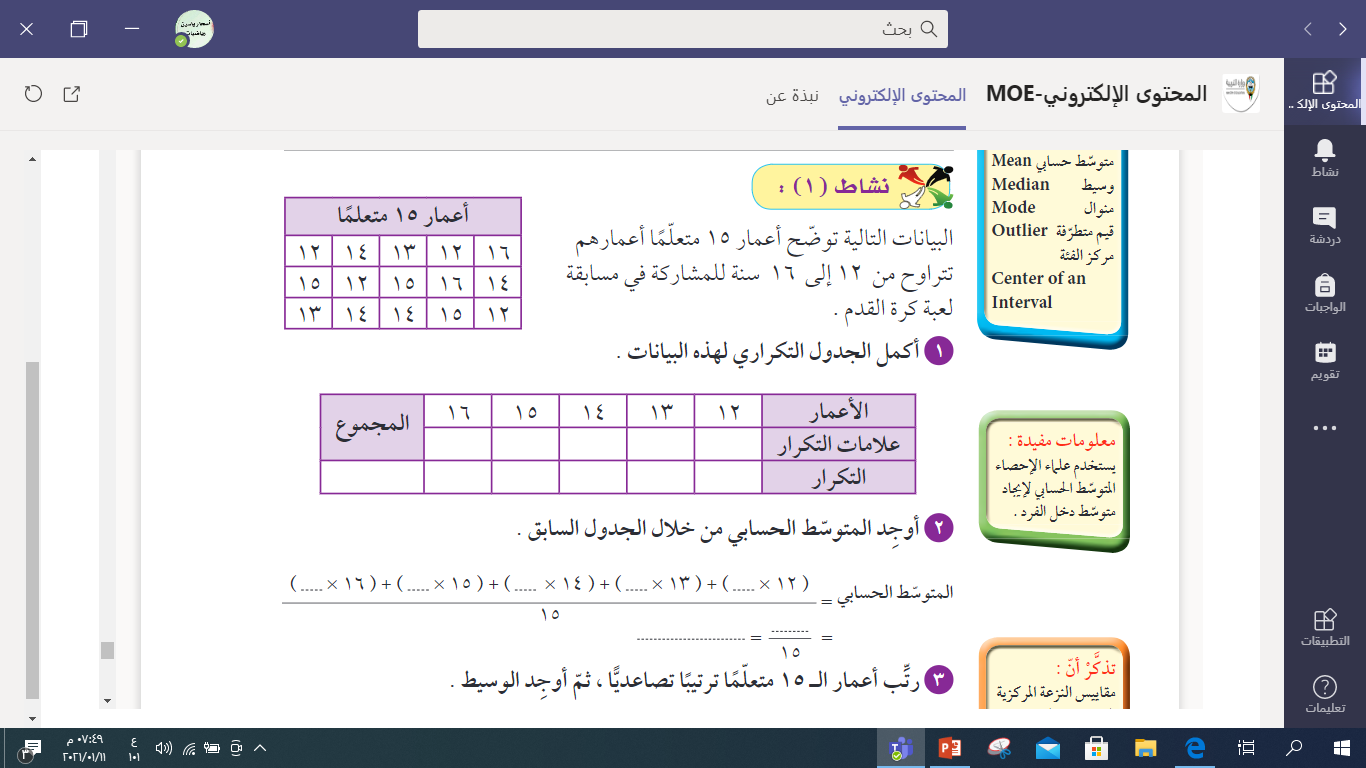 206
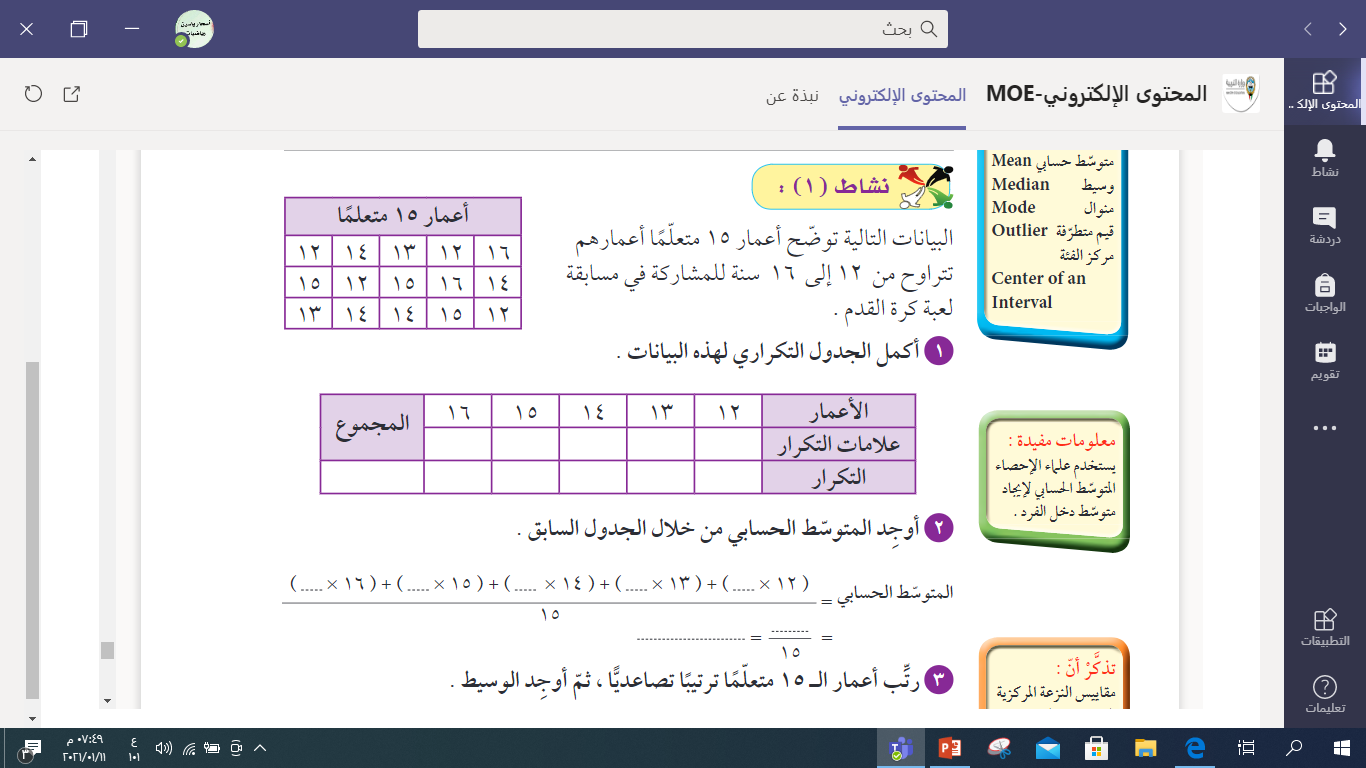 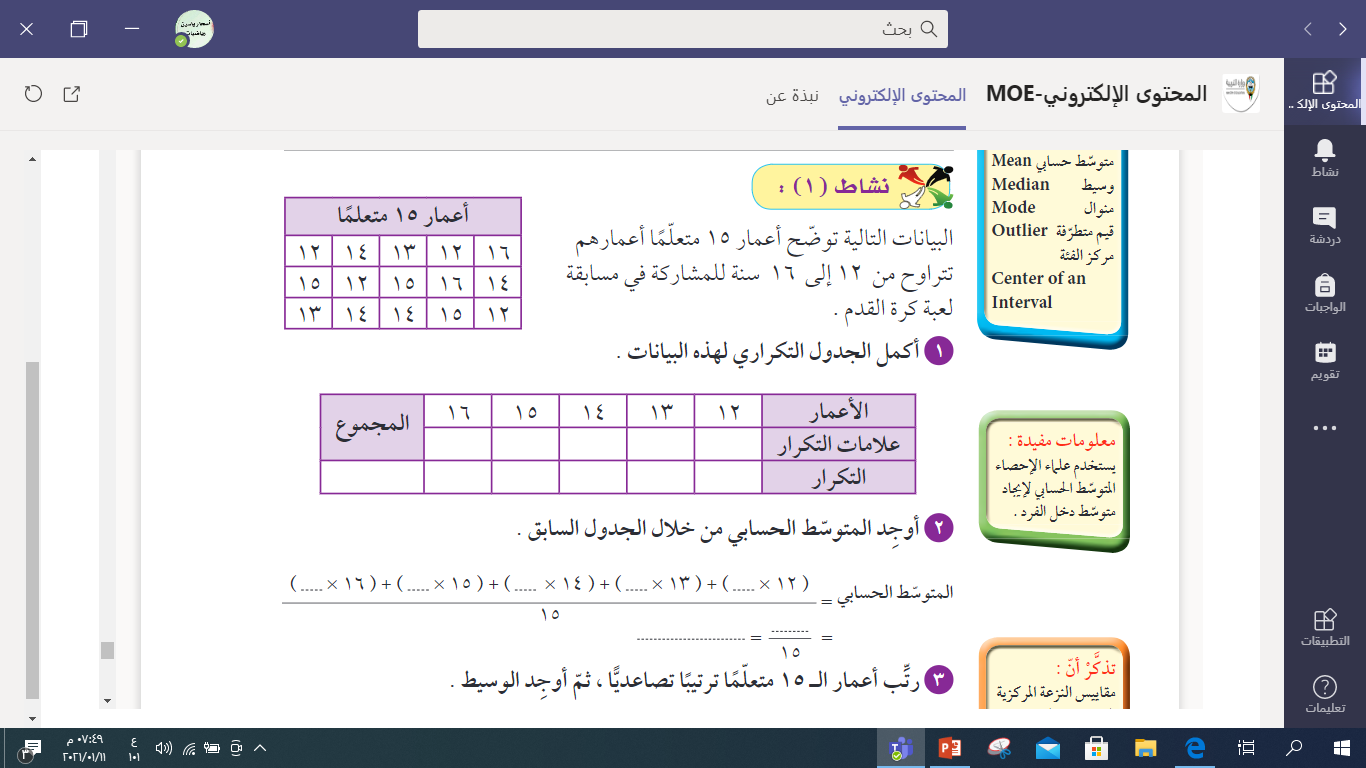 ////
////
//
///
//
15
4
2
4
2
3
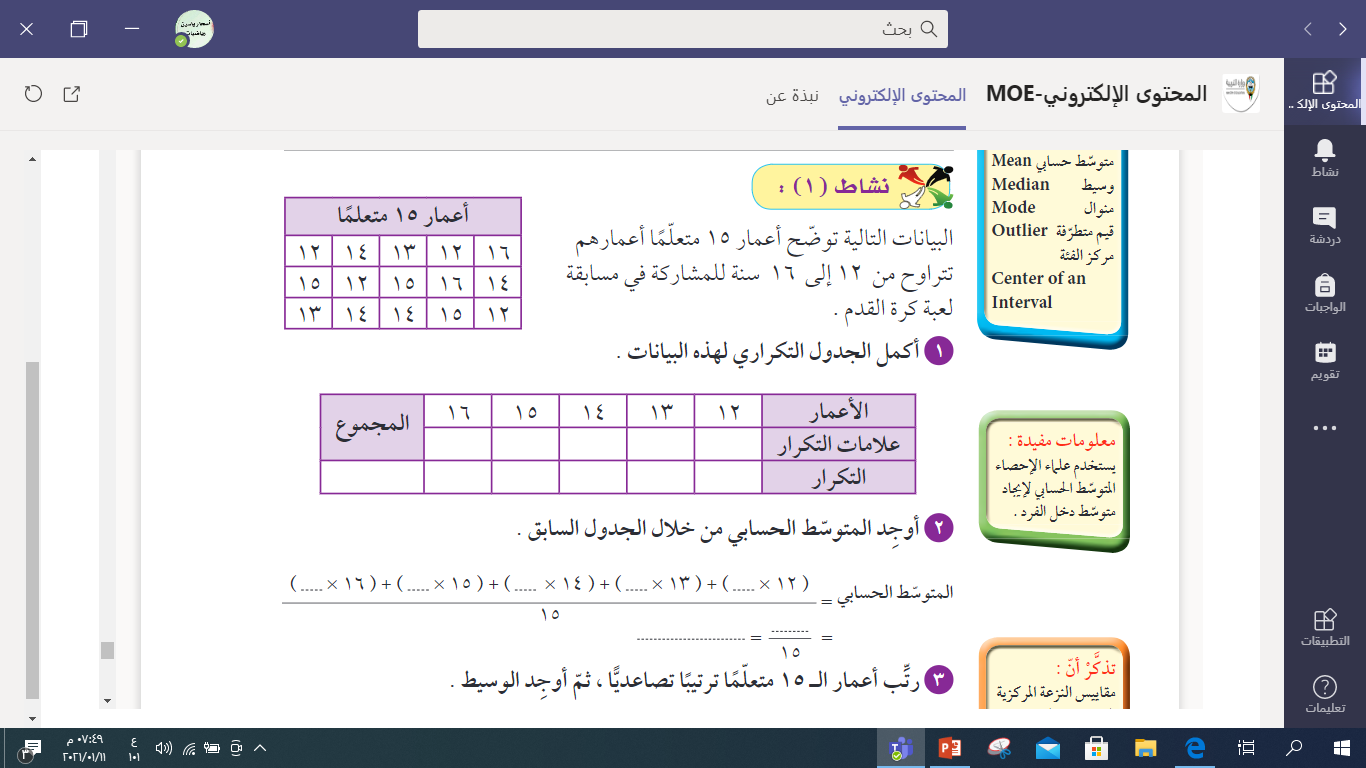 3
2
4
4
2
207
13,8
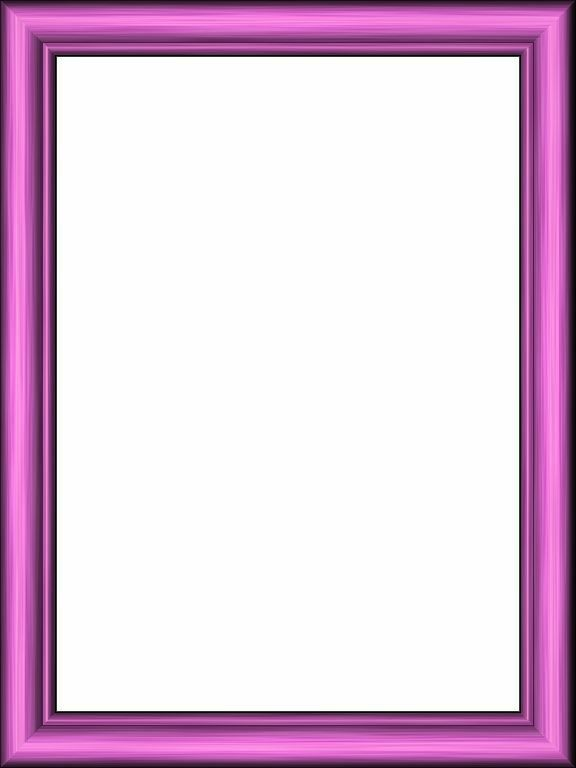 يتبع
206
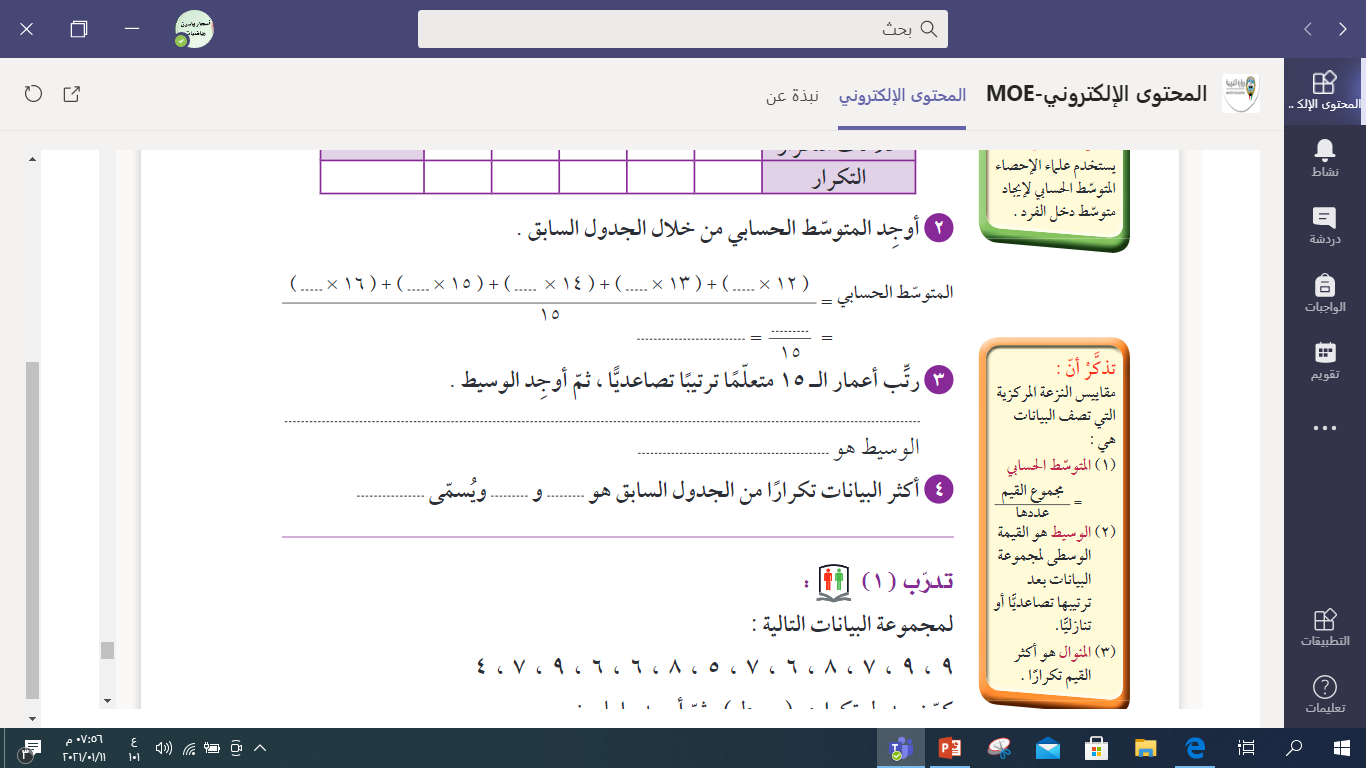 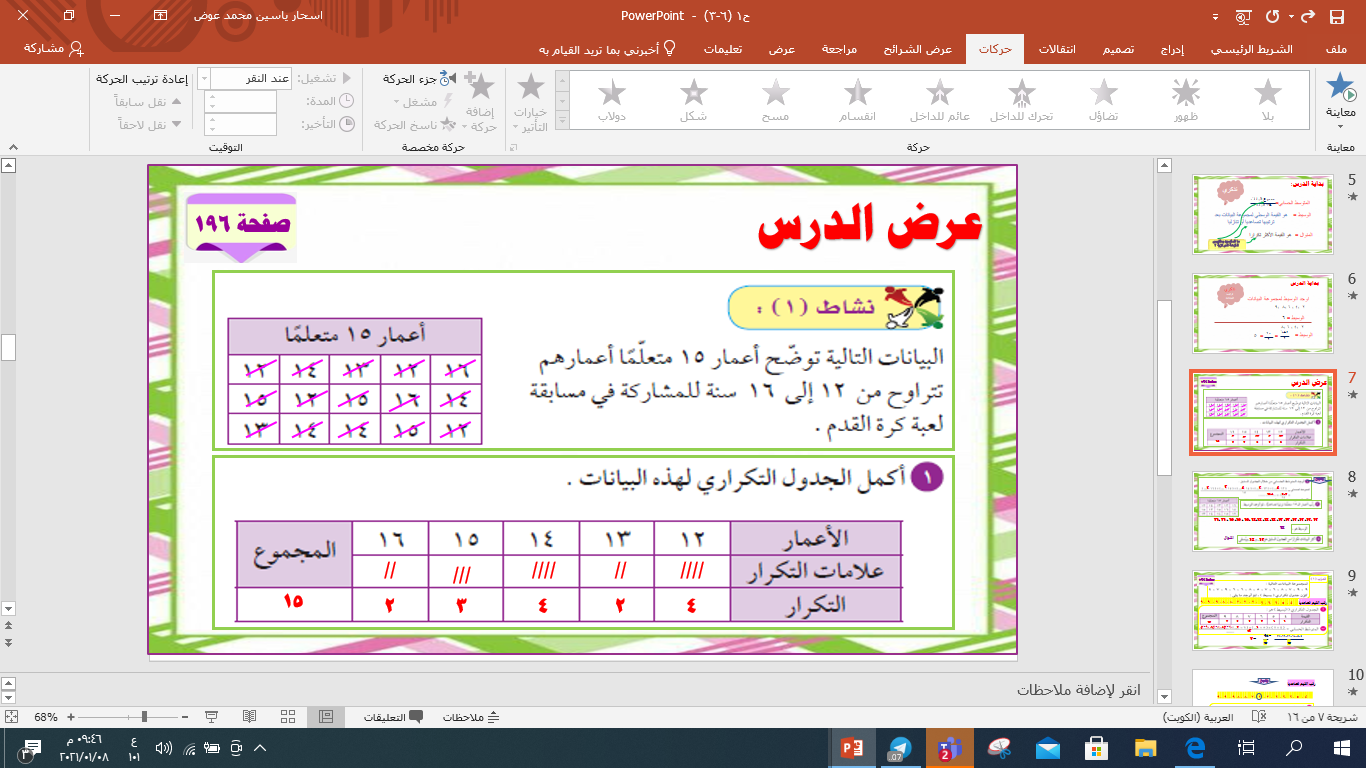 12 ،12، 12، 12، 13، 13، 14، 14، 14،14 ،15 ، 15، 15 ، 16 ،16
14
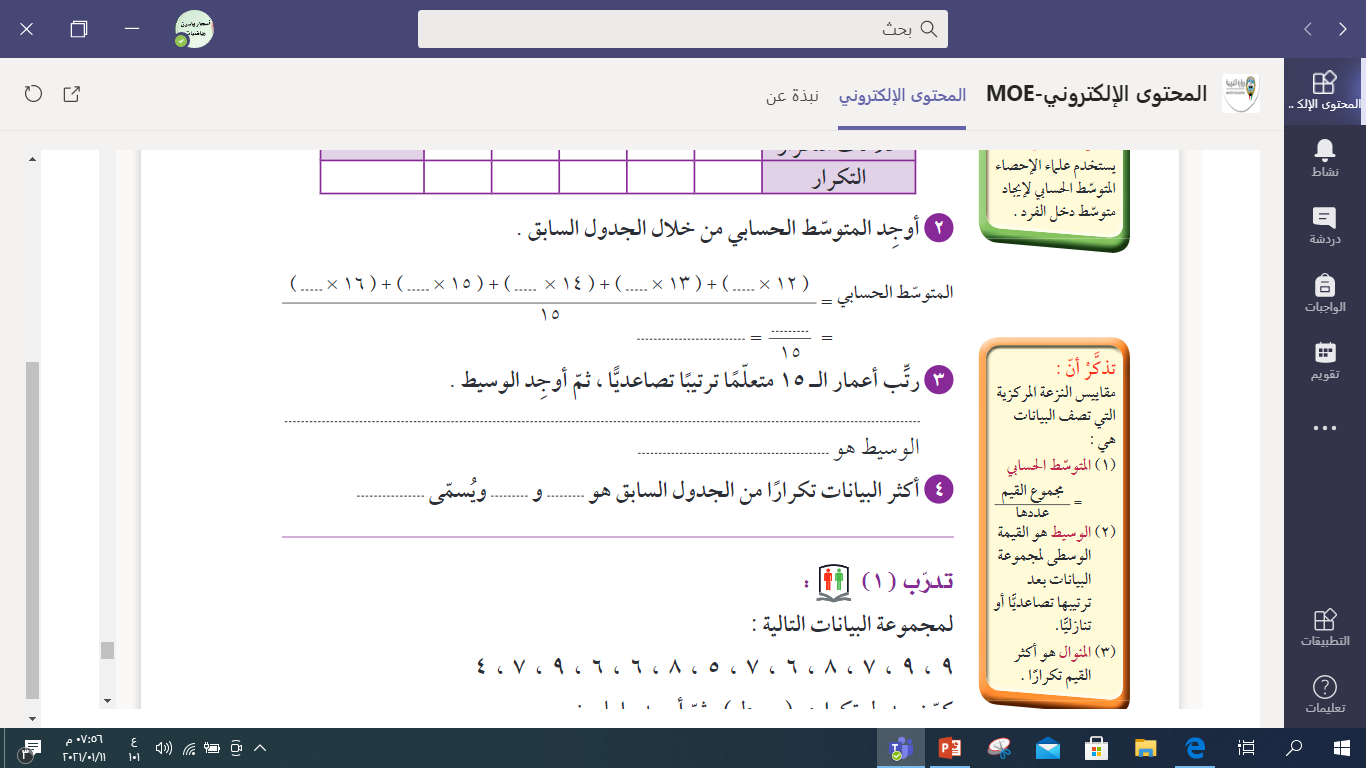 14
12
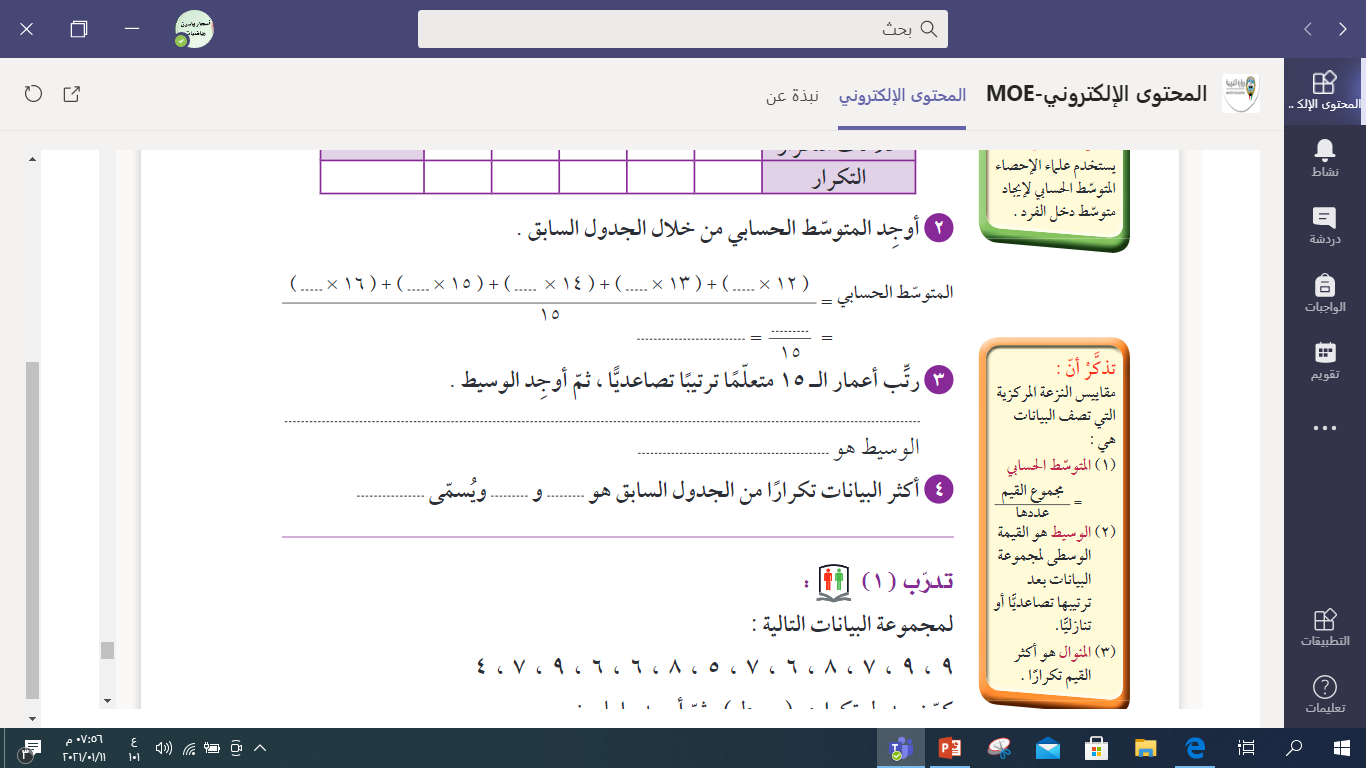 المنوال
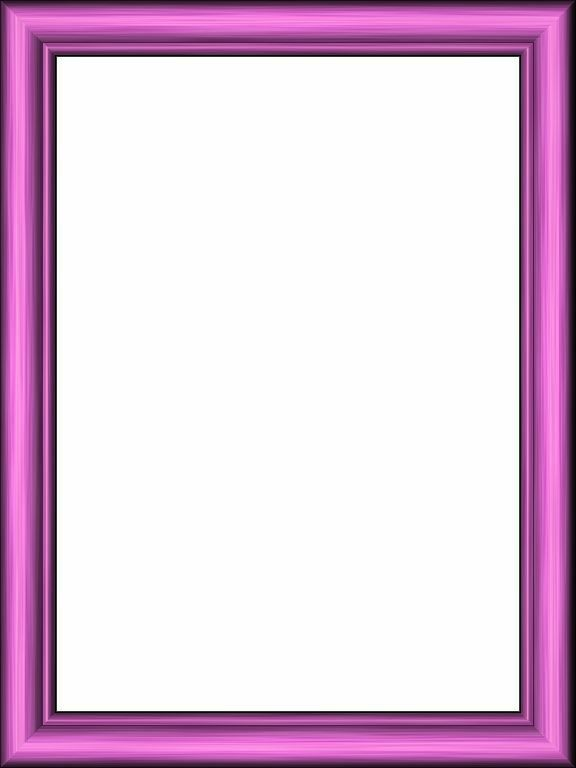 207
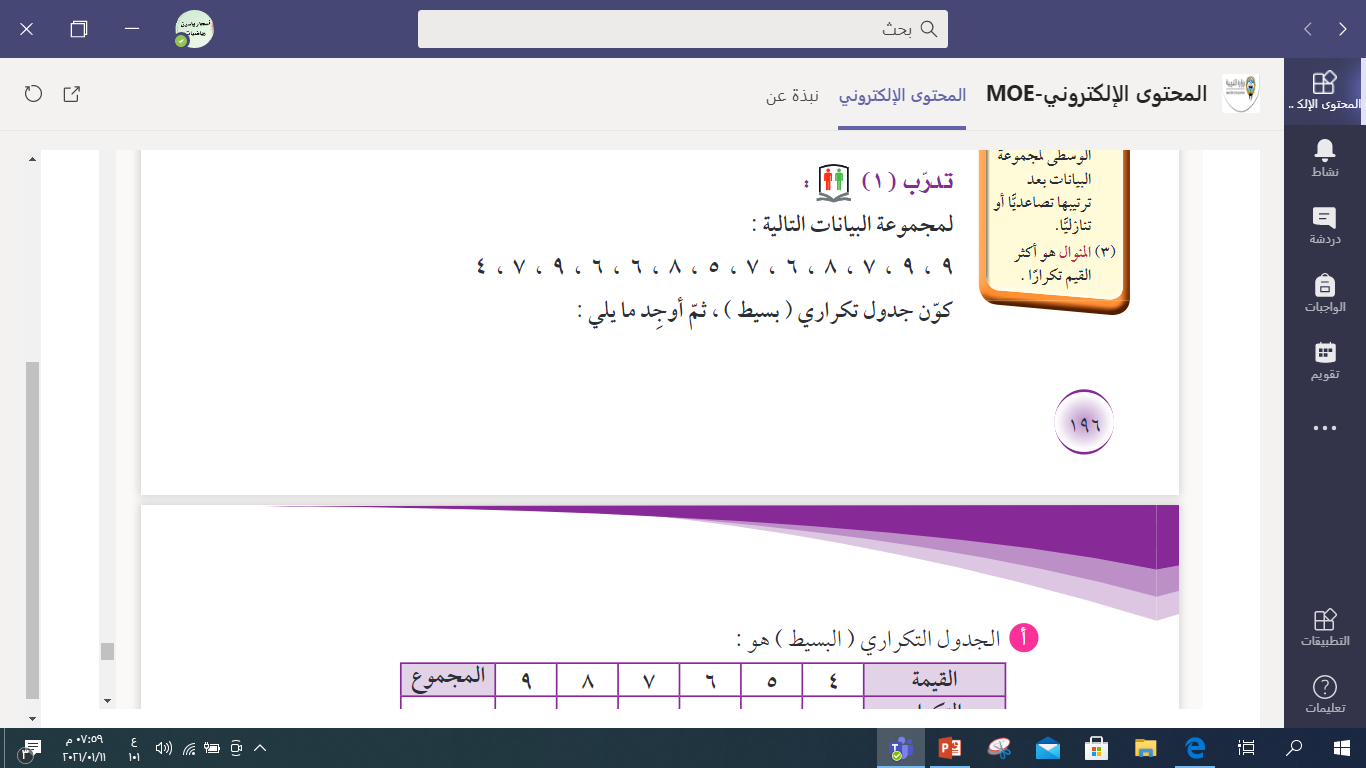 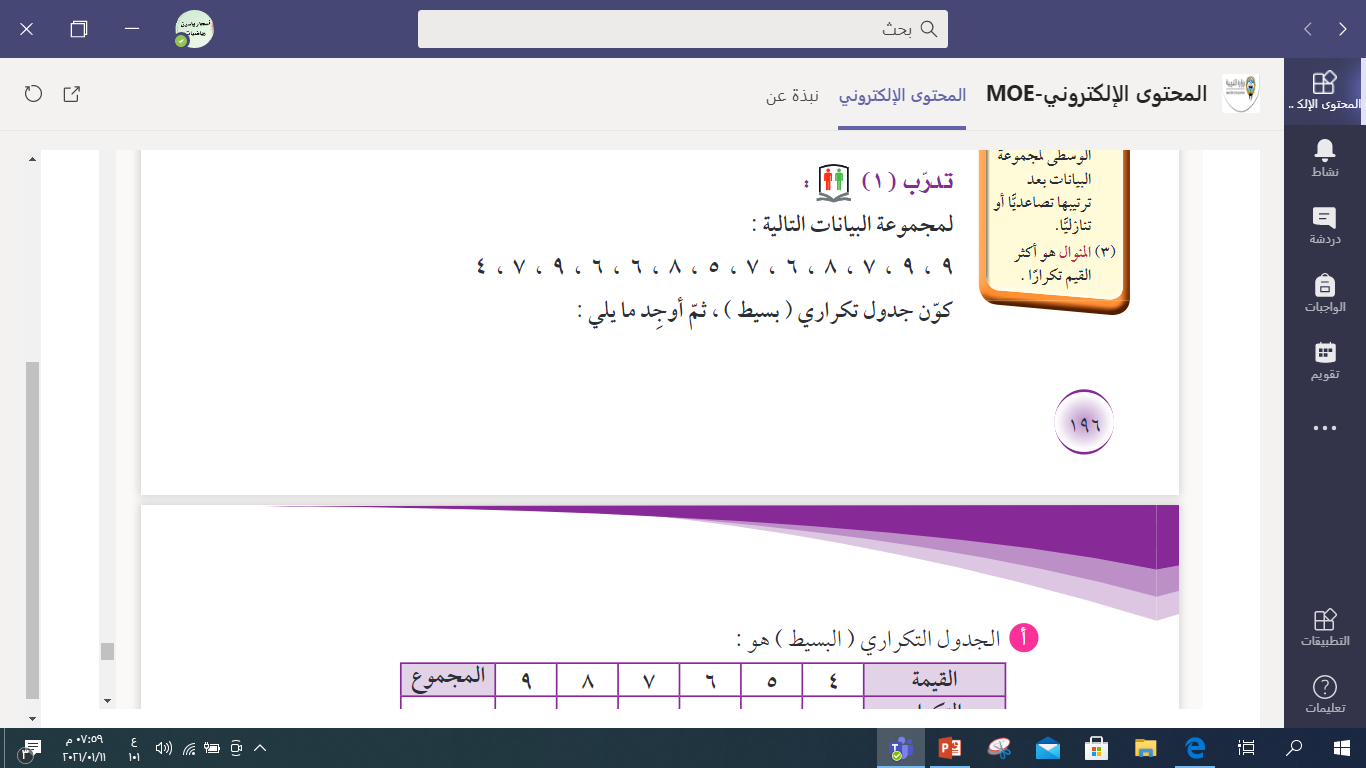 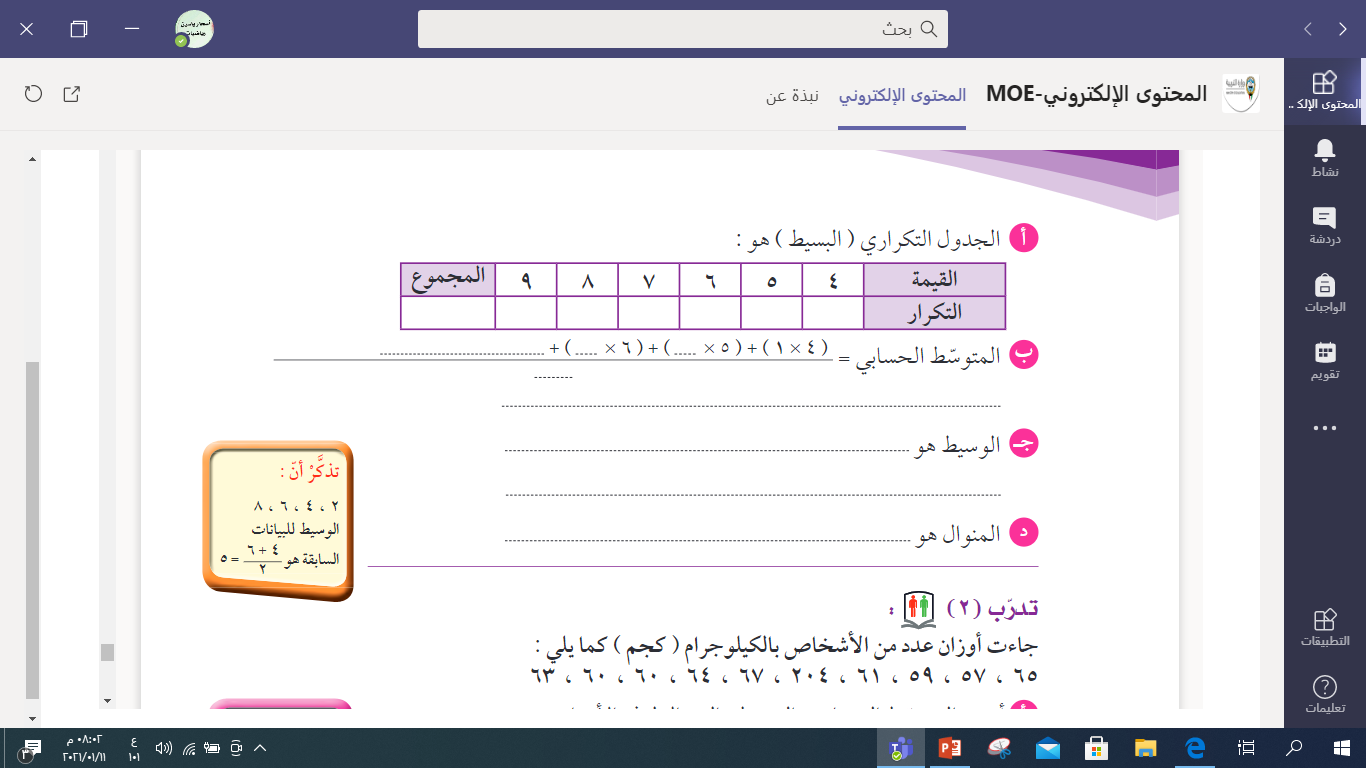 3
13
3
2
3
1
1
(9×3)
(7×3)+
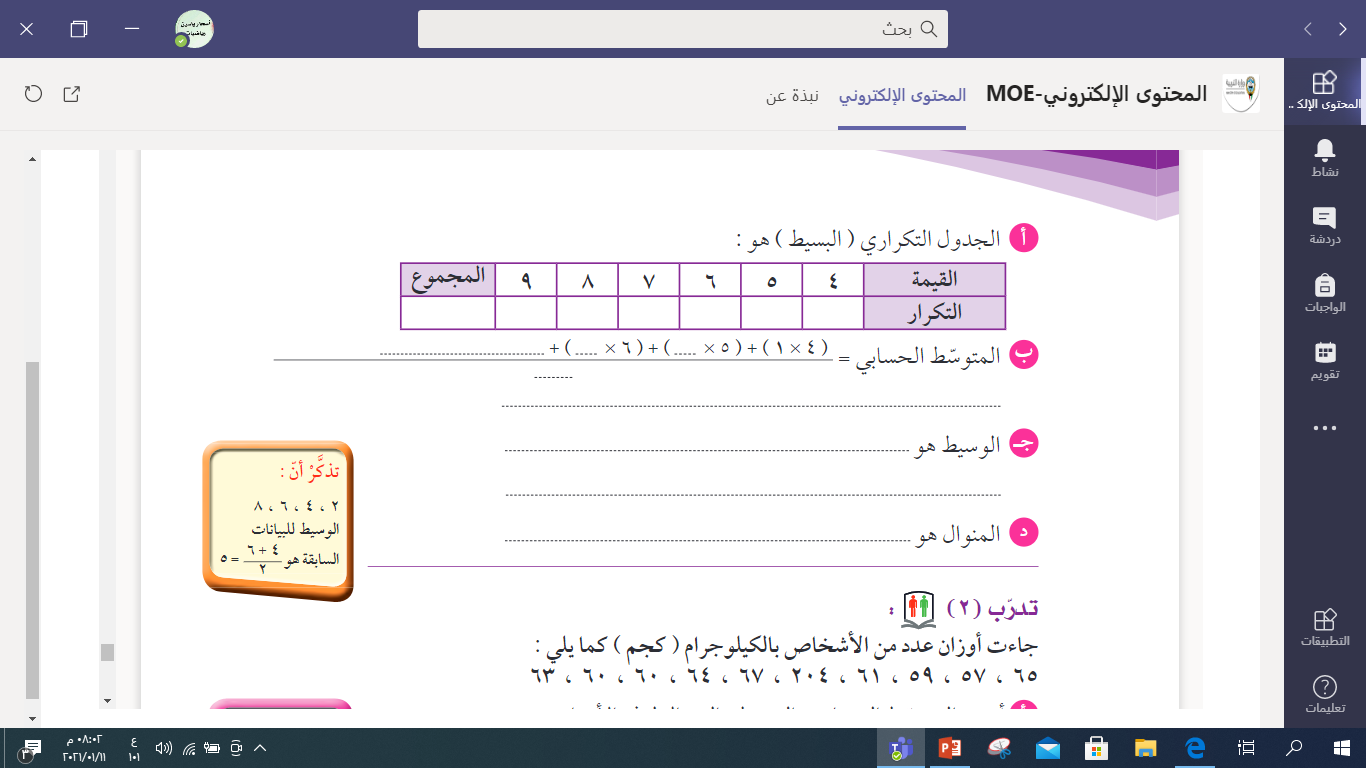 (8×2)+
1
3
13
= 91
4+5+18+21+16+27
=
= 7
13
13
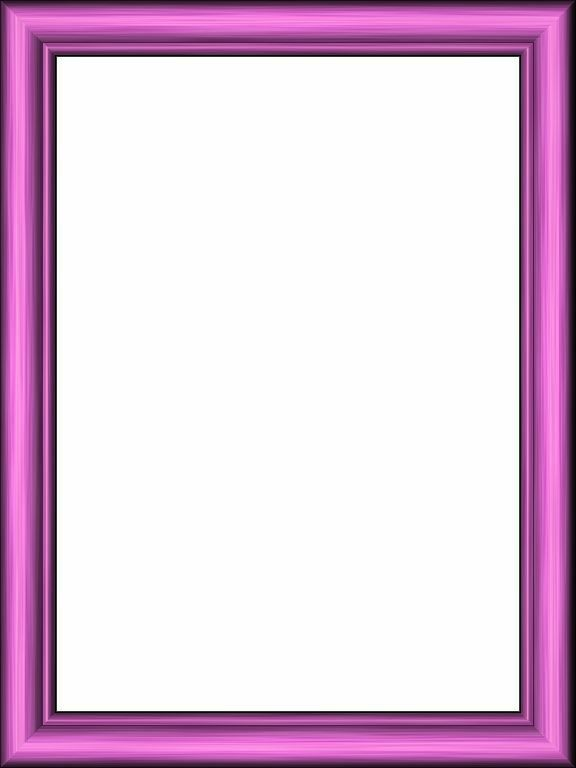 يتبع
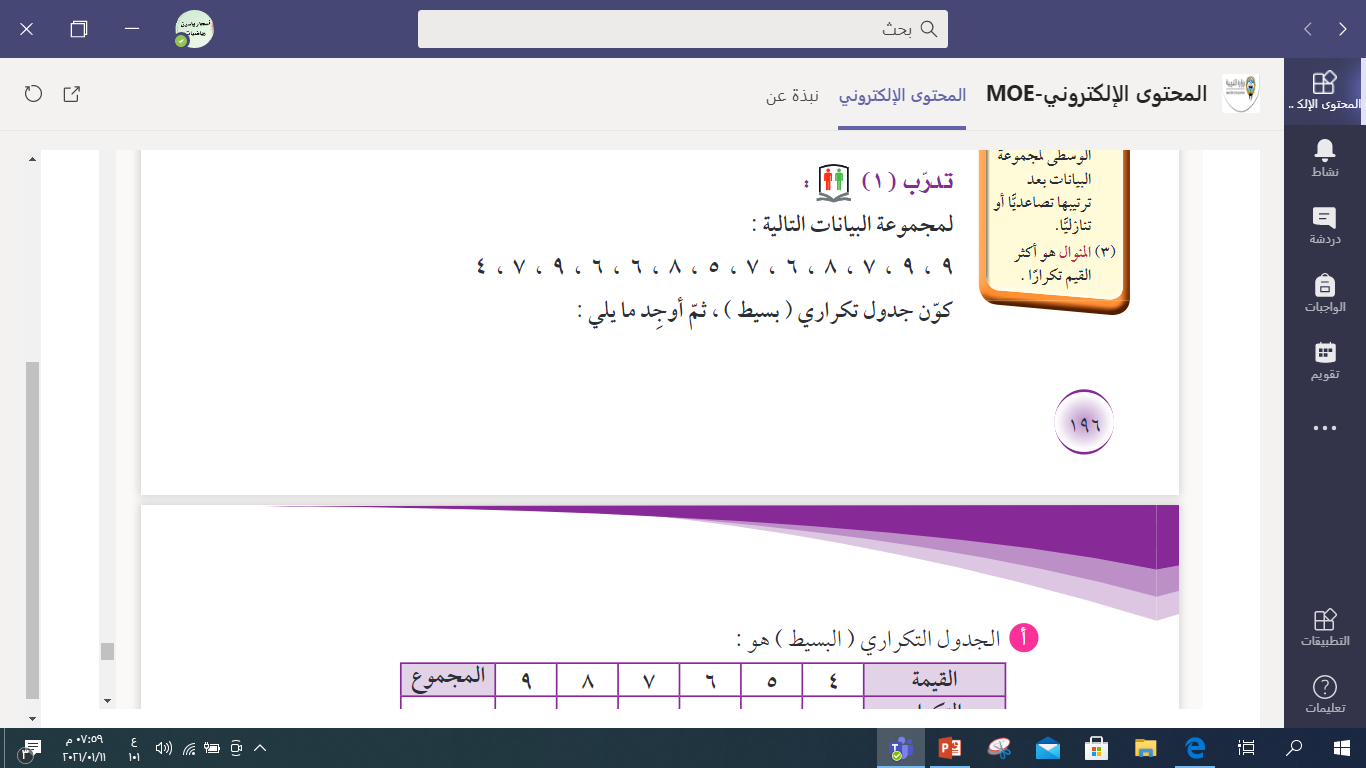 رتب القيم تصاعديا
4  ،   5   ، 6    ،6  ،  6
،  7  ،   7   ، 7    ،8  ،  8  ،
9  ،   9   ، 9
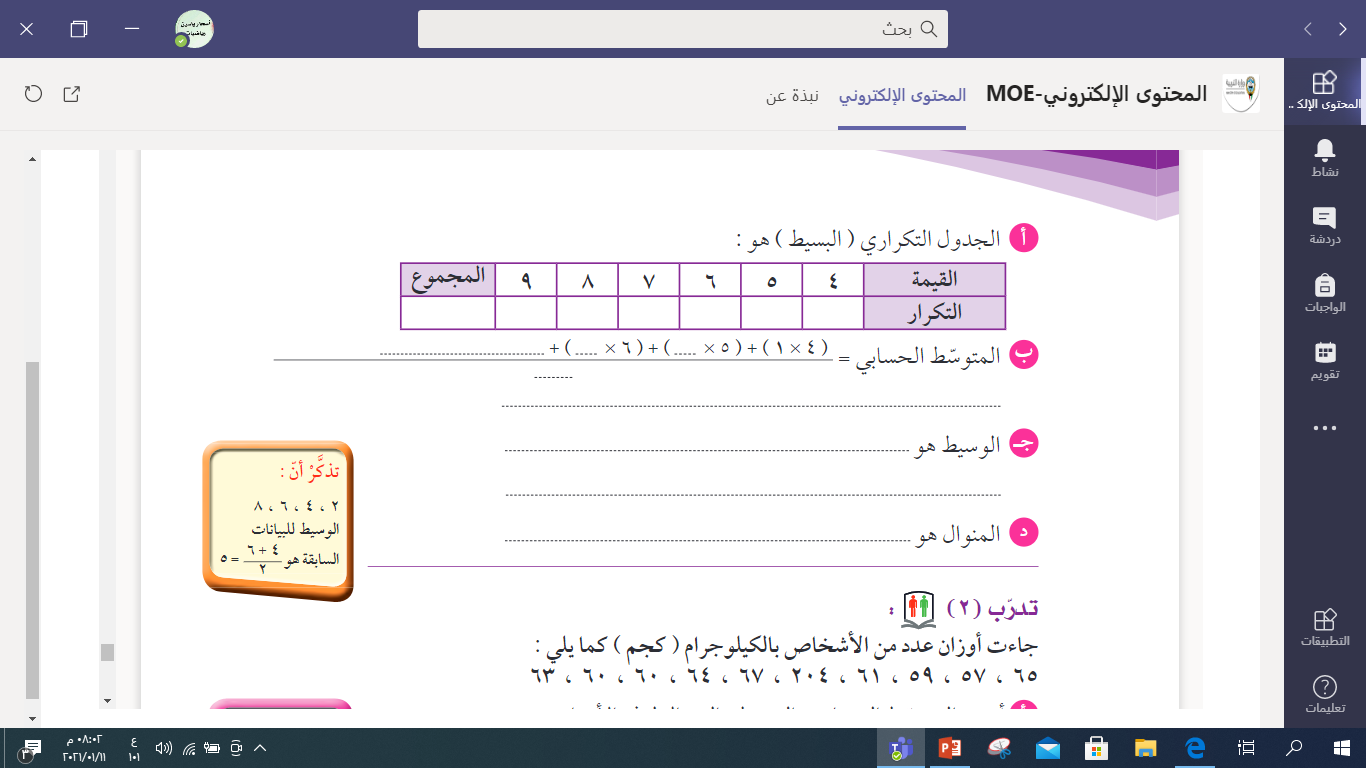 7
6 ، 7 ، 9
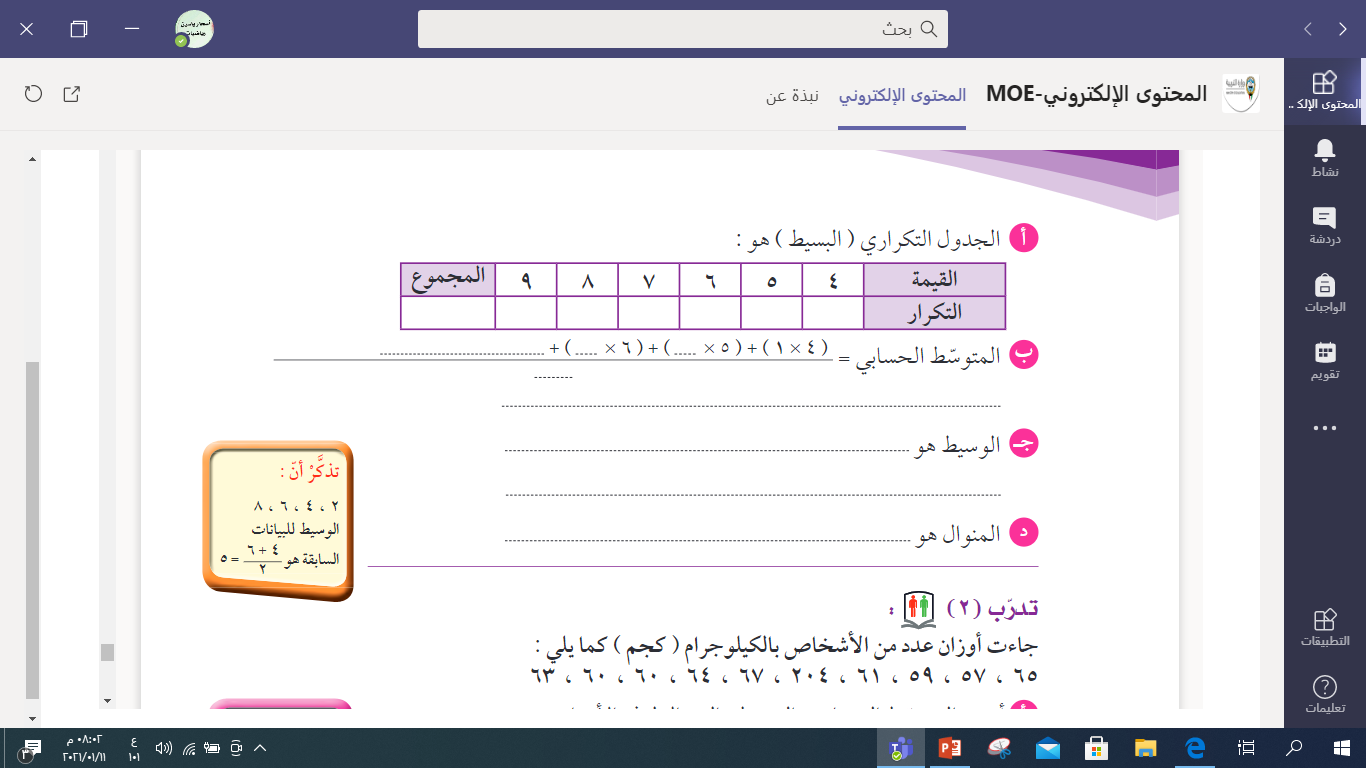 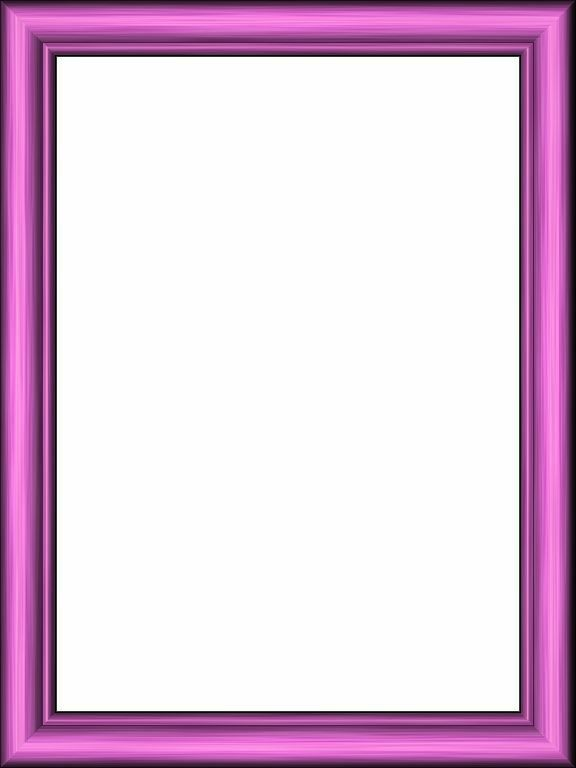 210
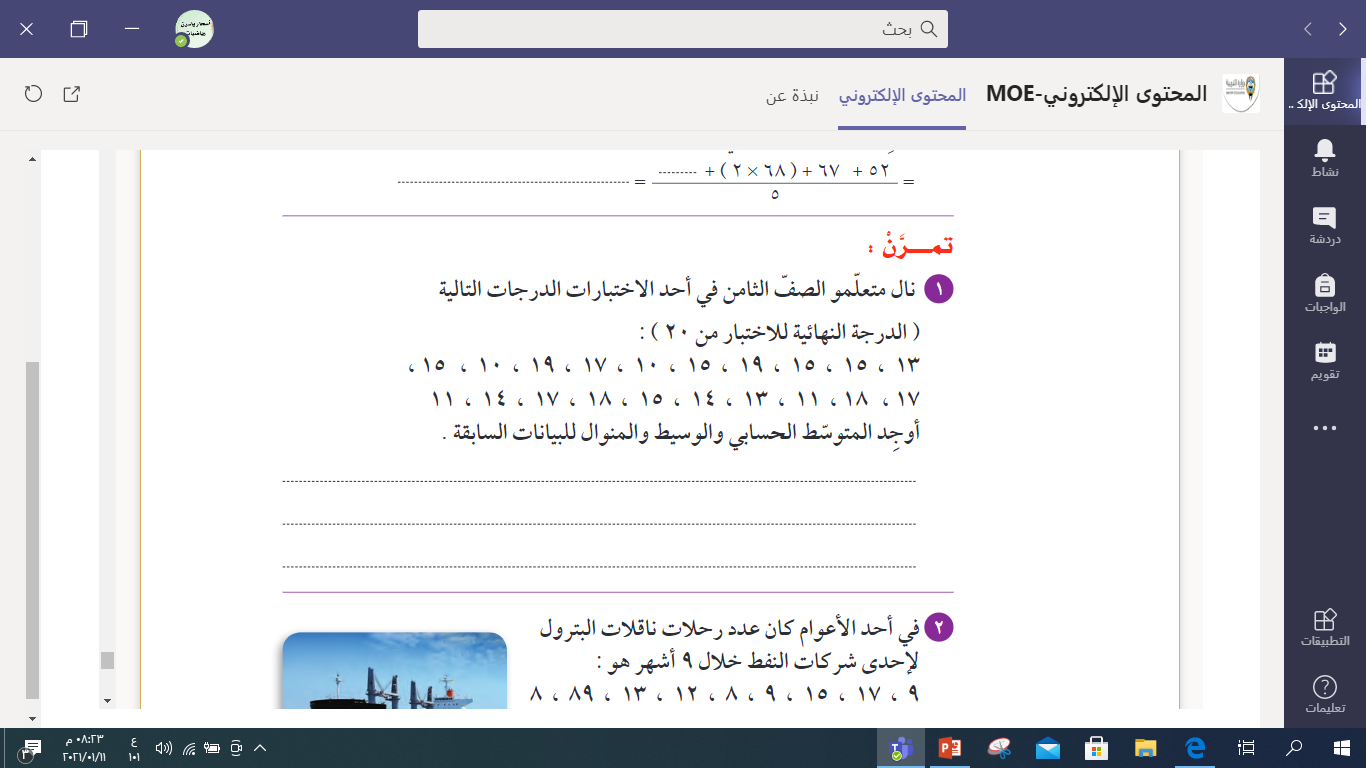 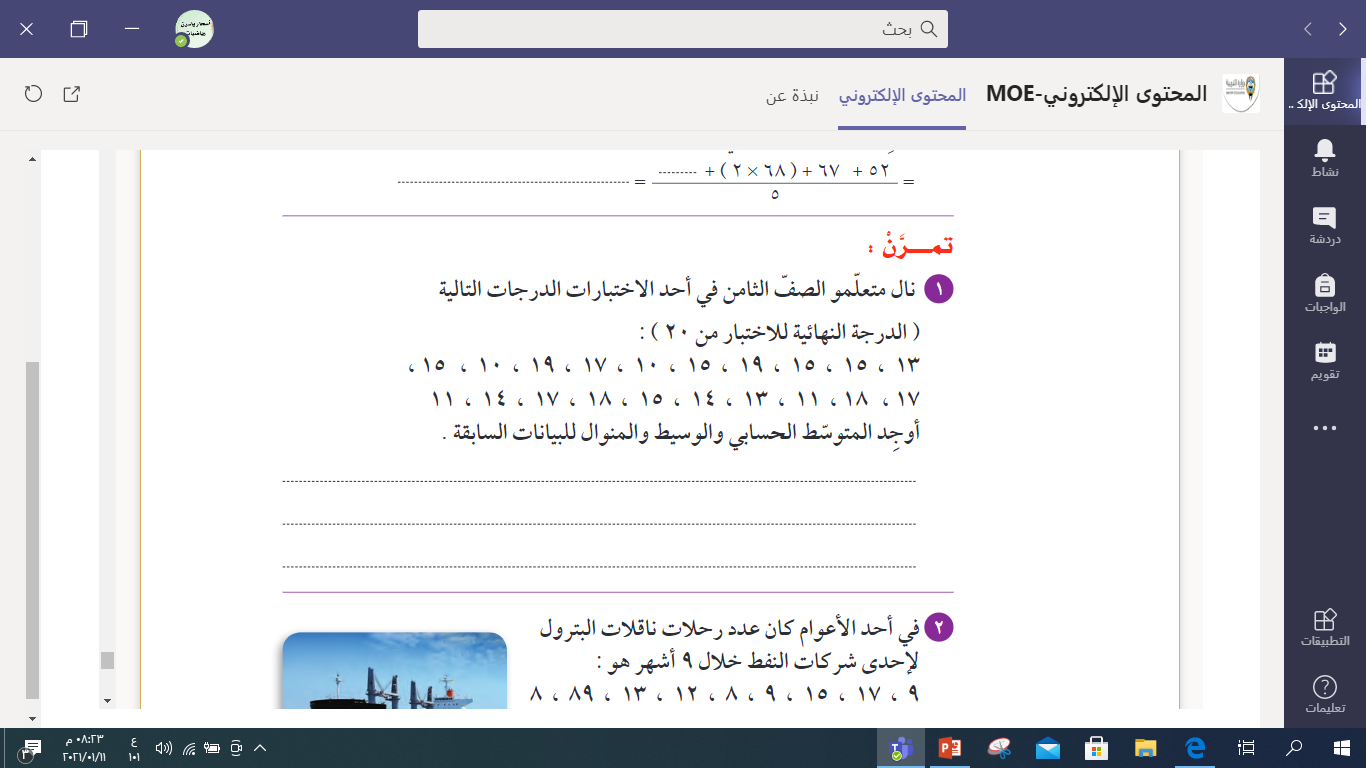 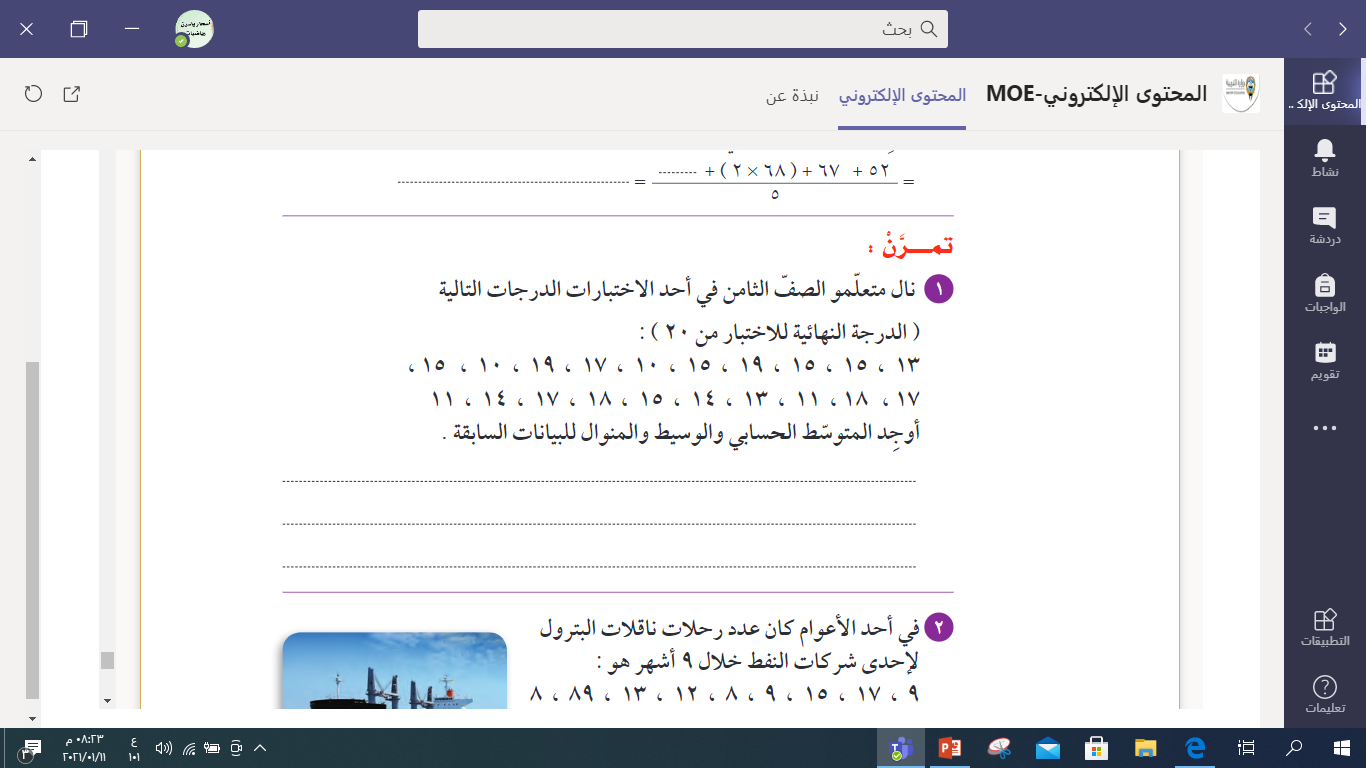 19
17
15
14
13
11
18
10
2
20
2
2
5
2
3
2
2
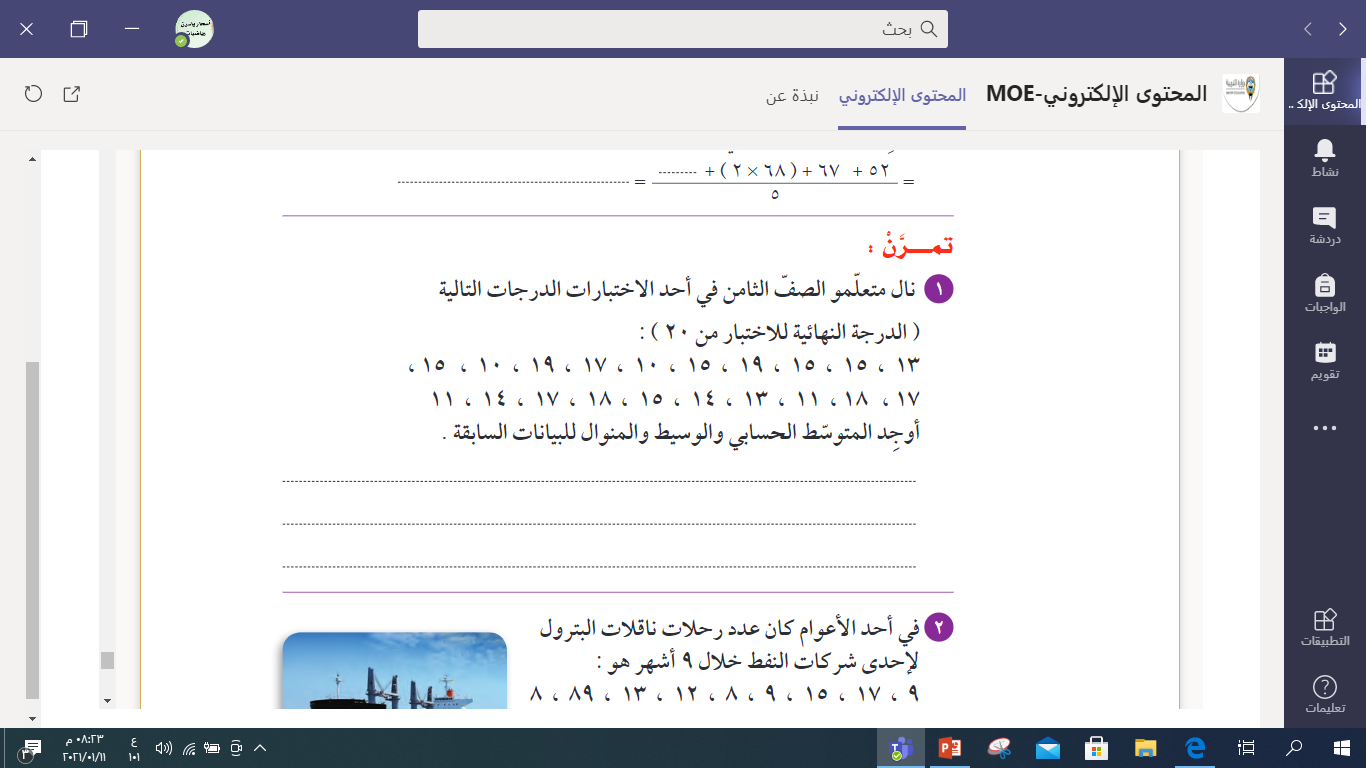 (5 × 15) +
(2×19)
(2×18) +
(3×17) +
(2×13) +
=
(2×14) +
(2×11) +
(2×10) +
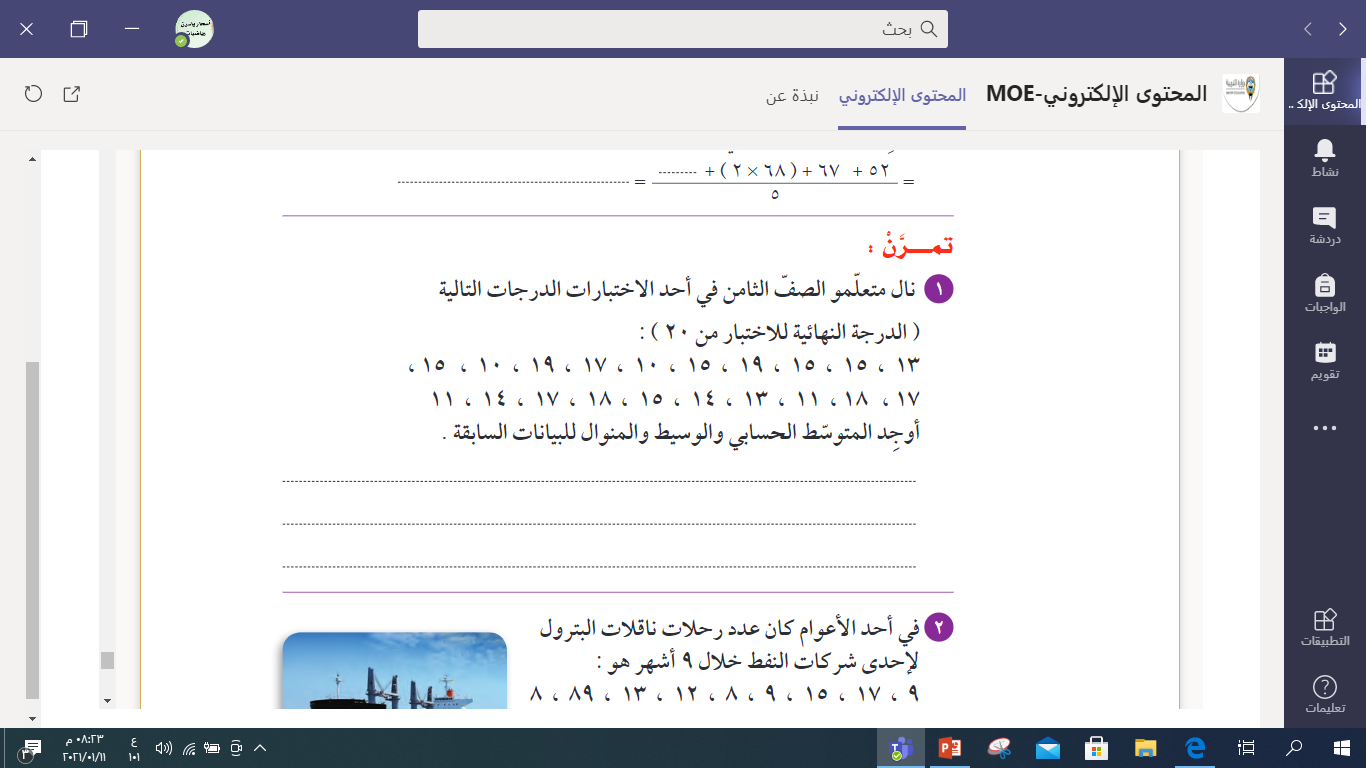 20
20+ 22
+ 51+ 36+38
+26+ 28+75
=
20
296
=
=
14,8
20
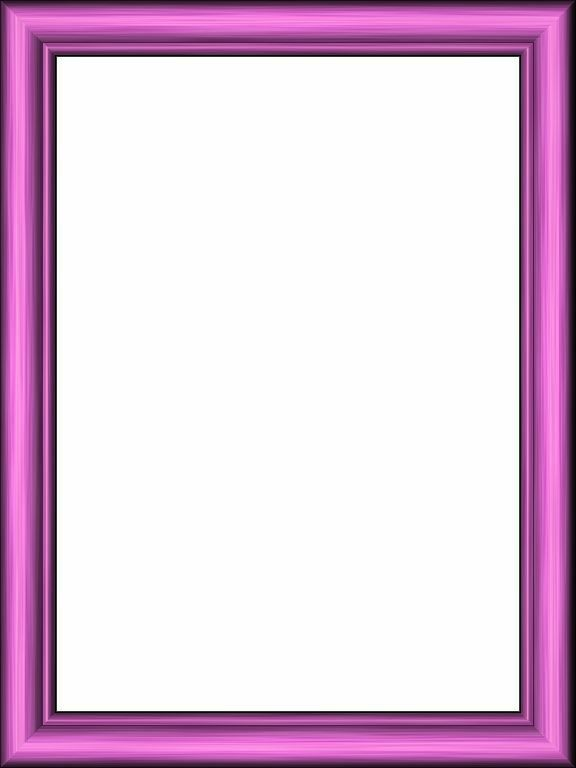 18
18
10
19
17
15
17
19
17
10
14
15
14
15
13
15
15
11
13
11
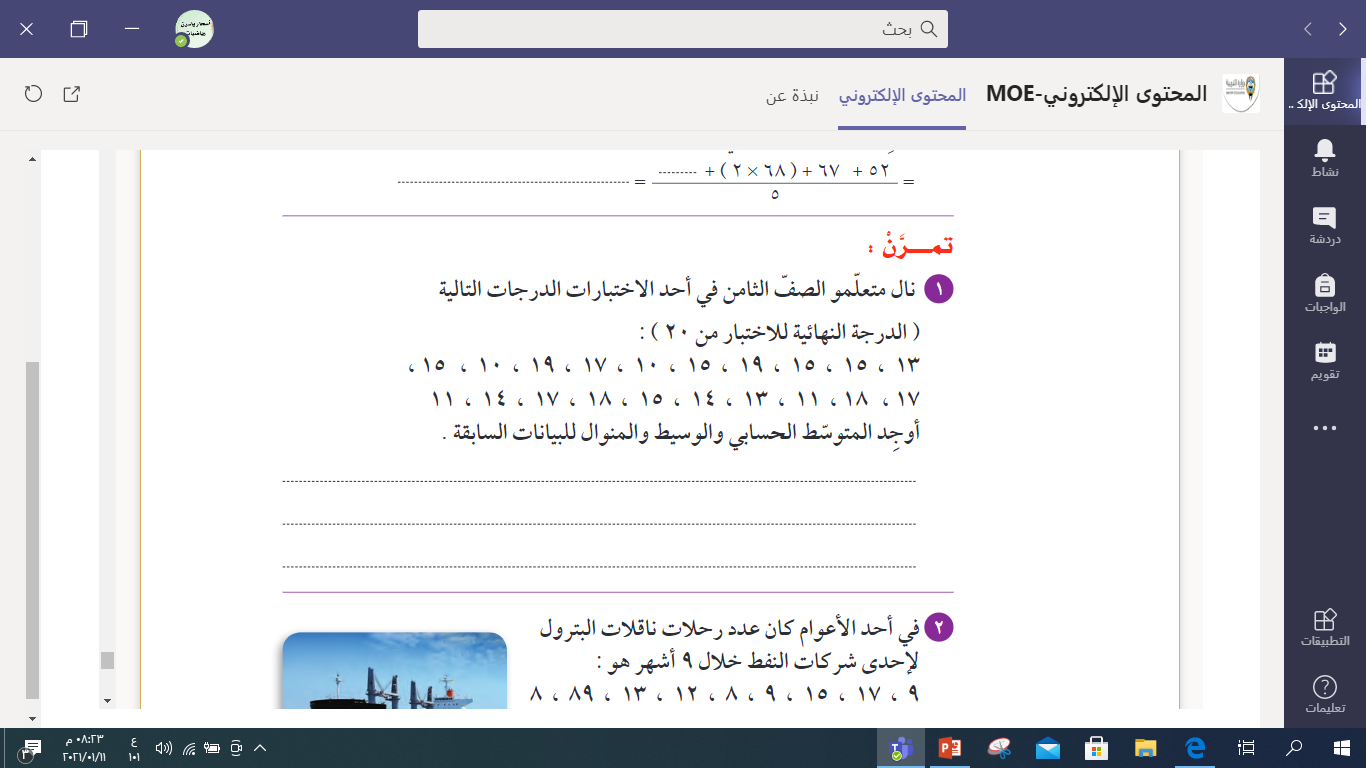 30
15+15
الوسيط =
=
15
=
2
2
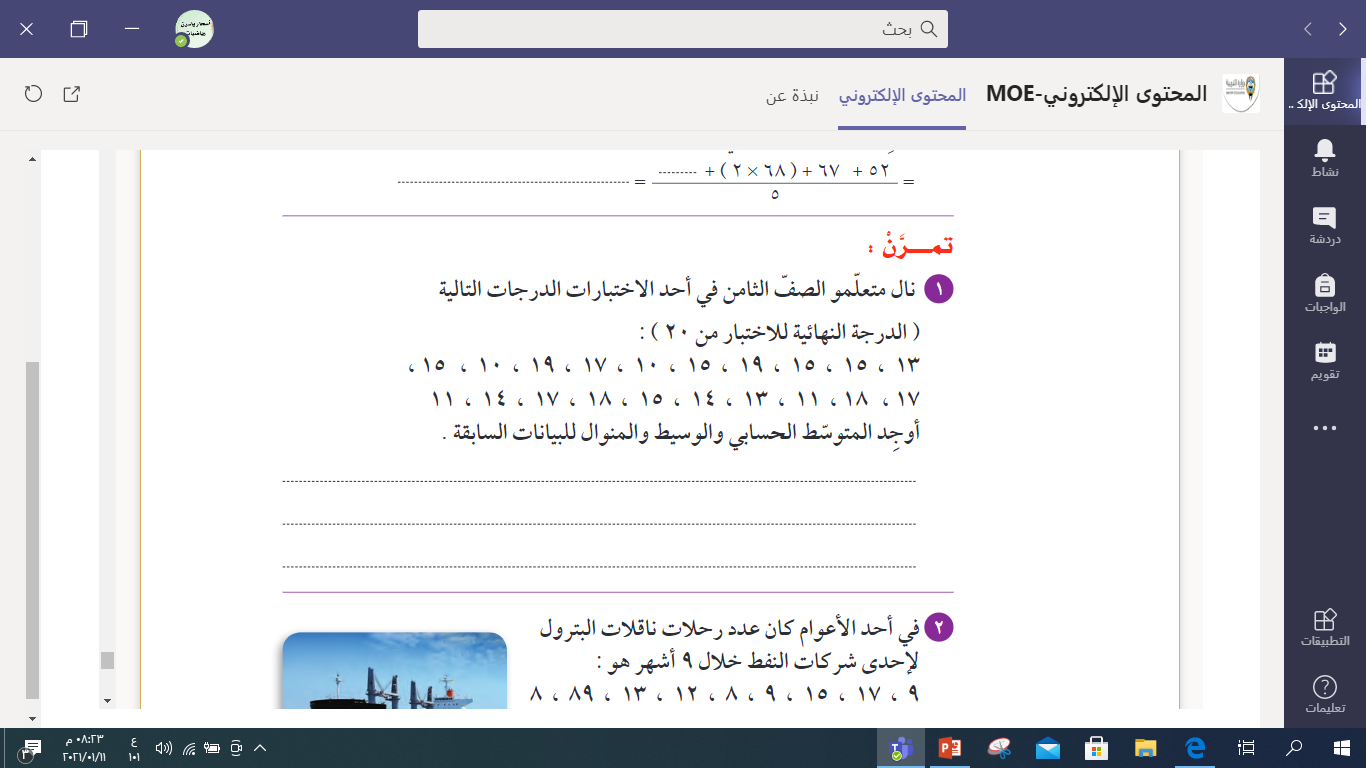 المنوال =
15
فاصل تعليمي
فاصل
و
نواصل
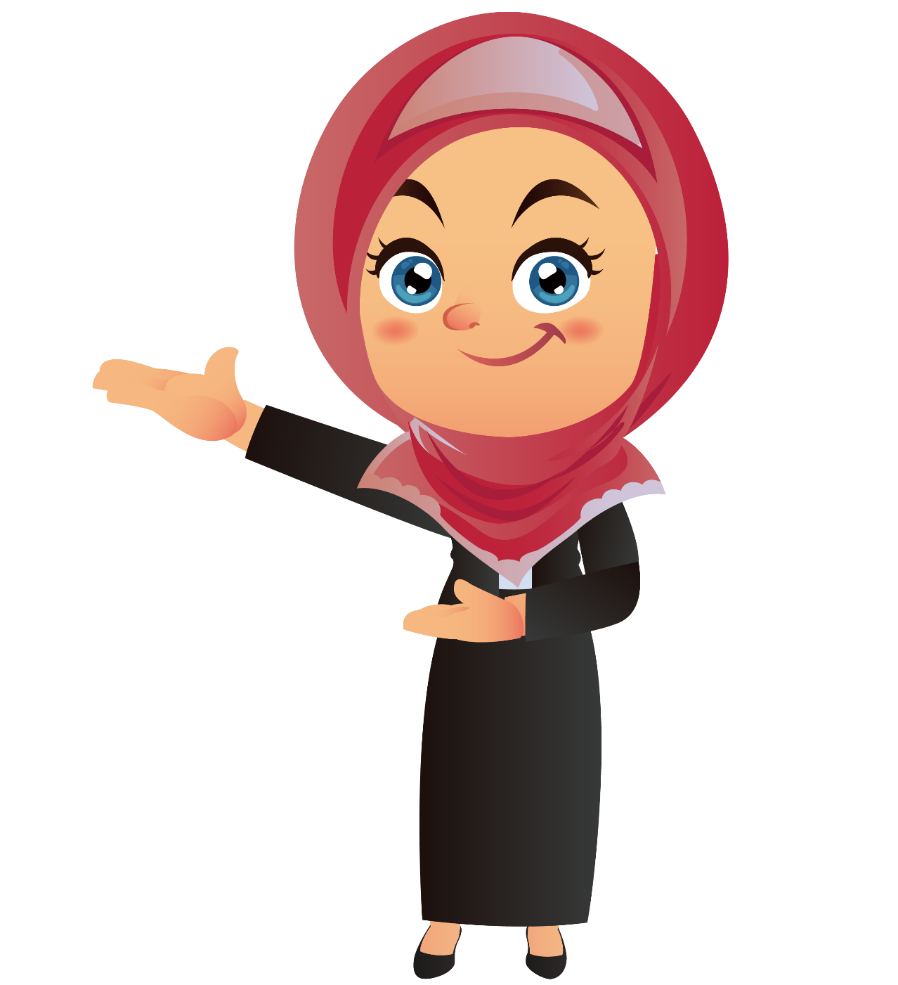 ماذا يوجد خلف الجدار؟
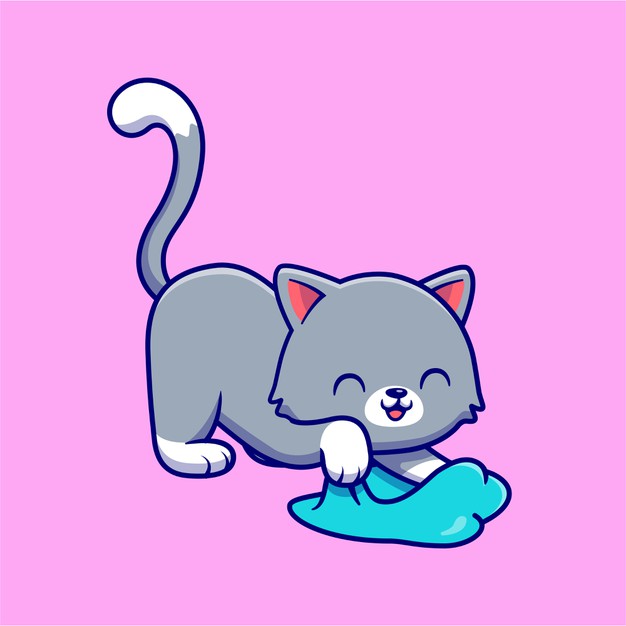 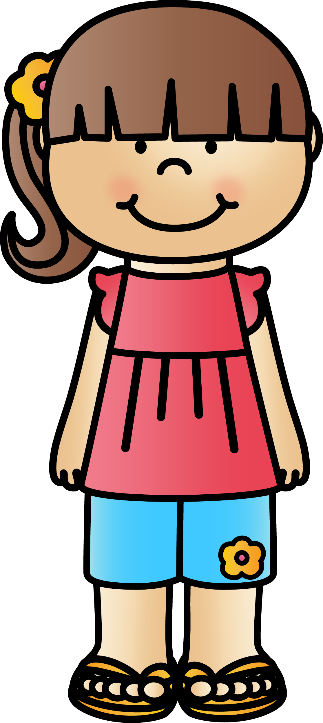 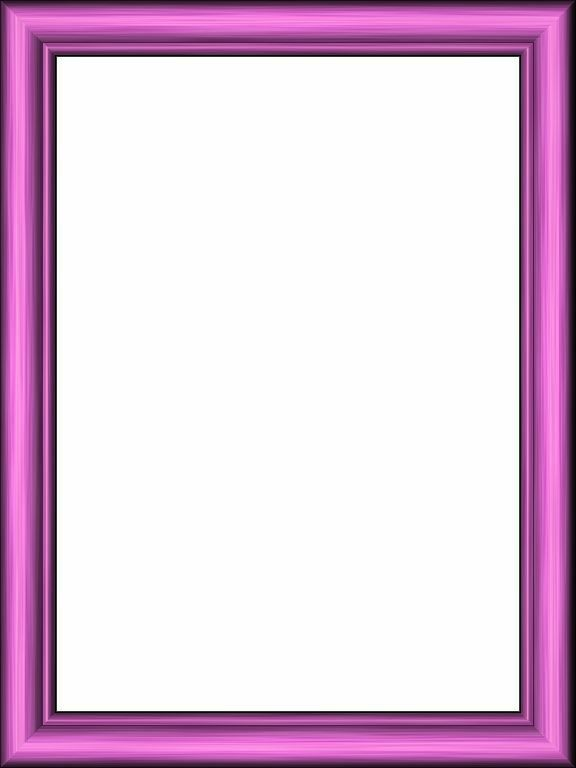 207
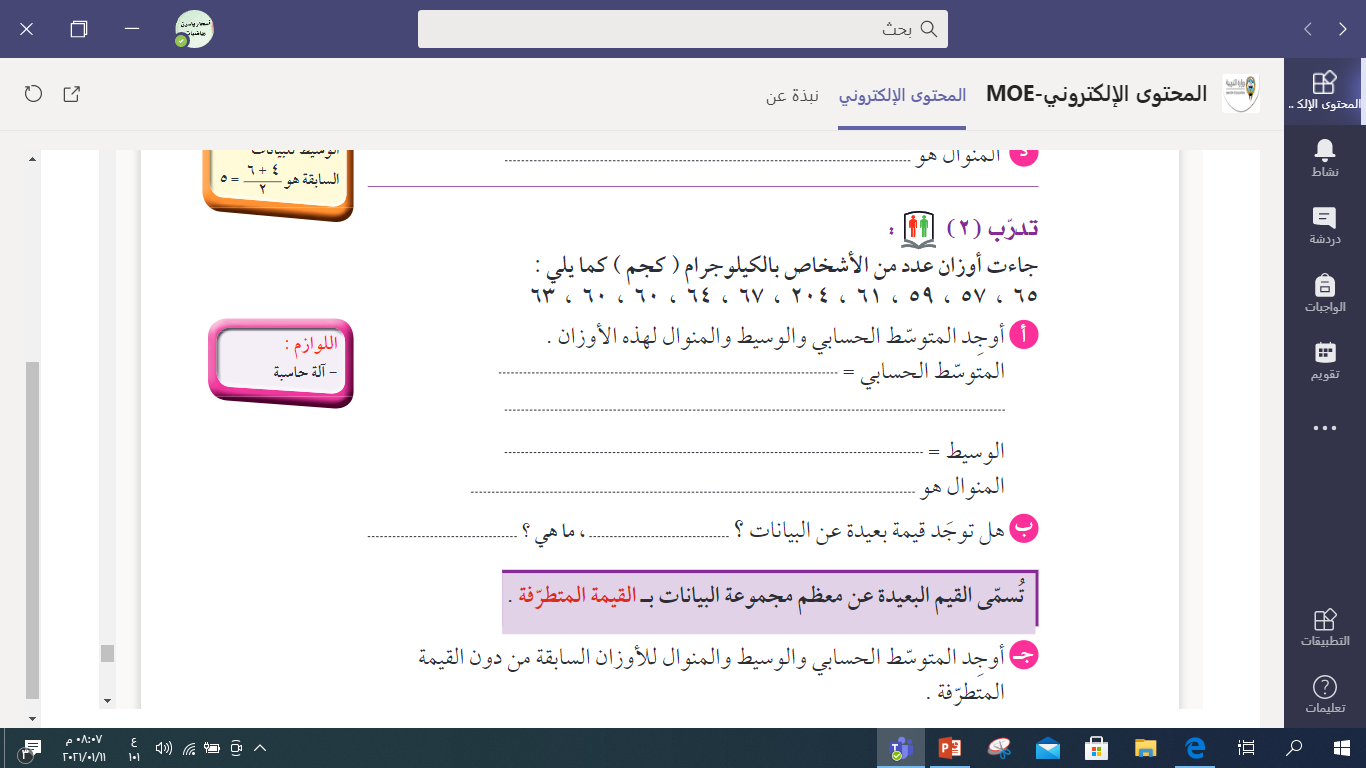 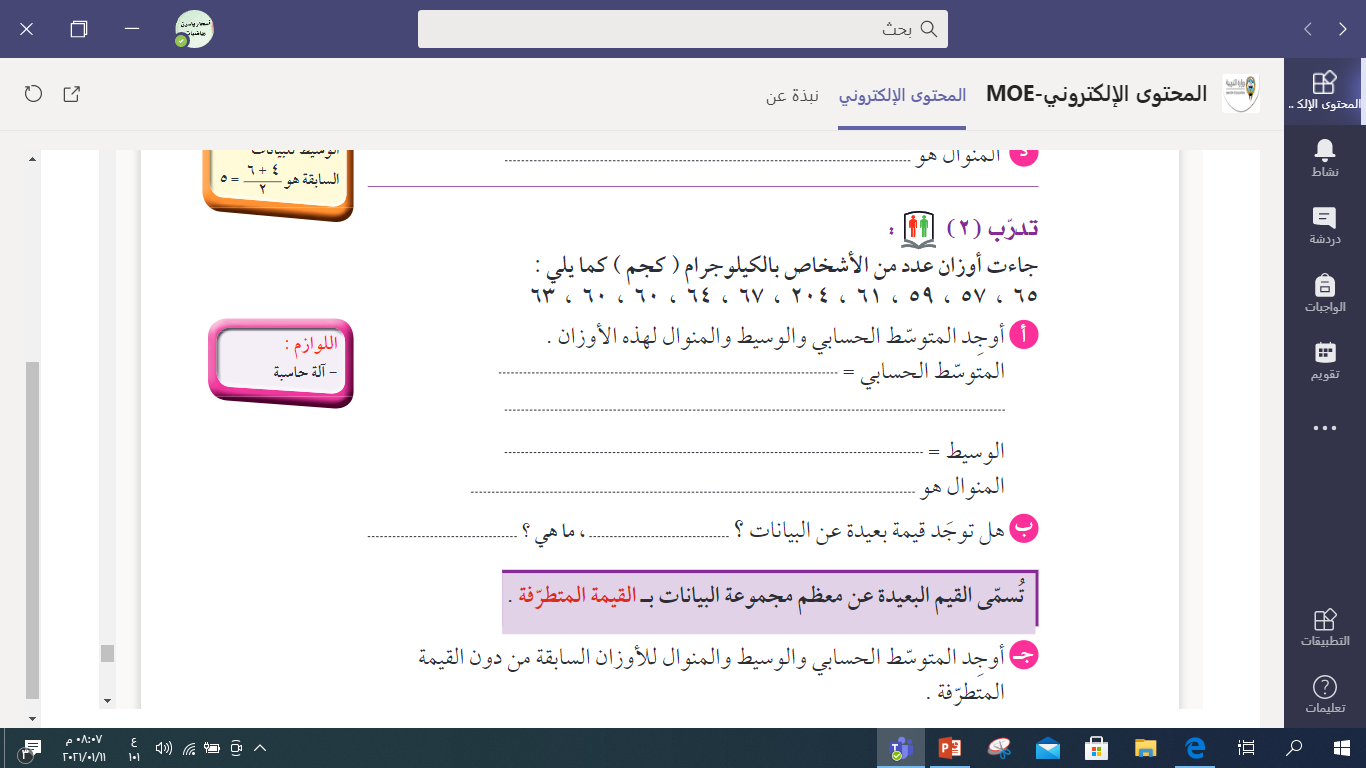 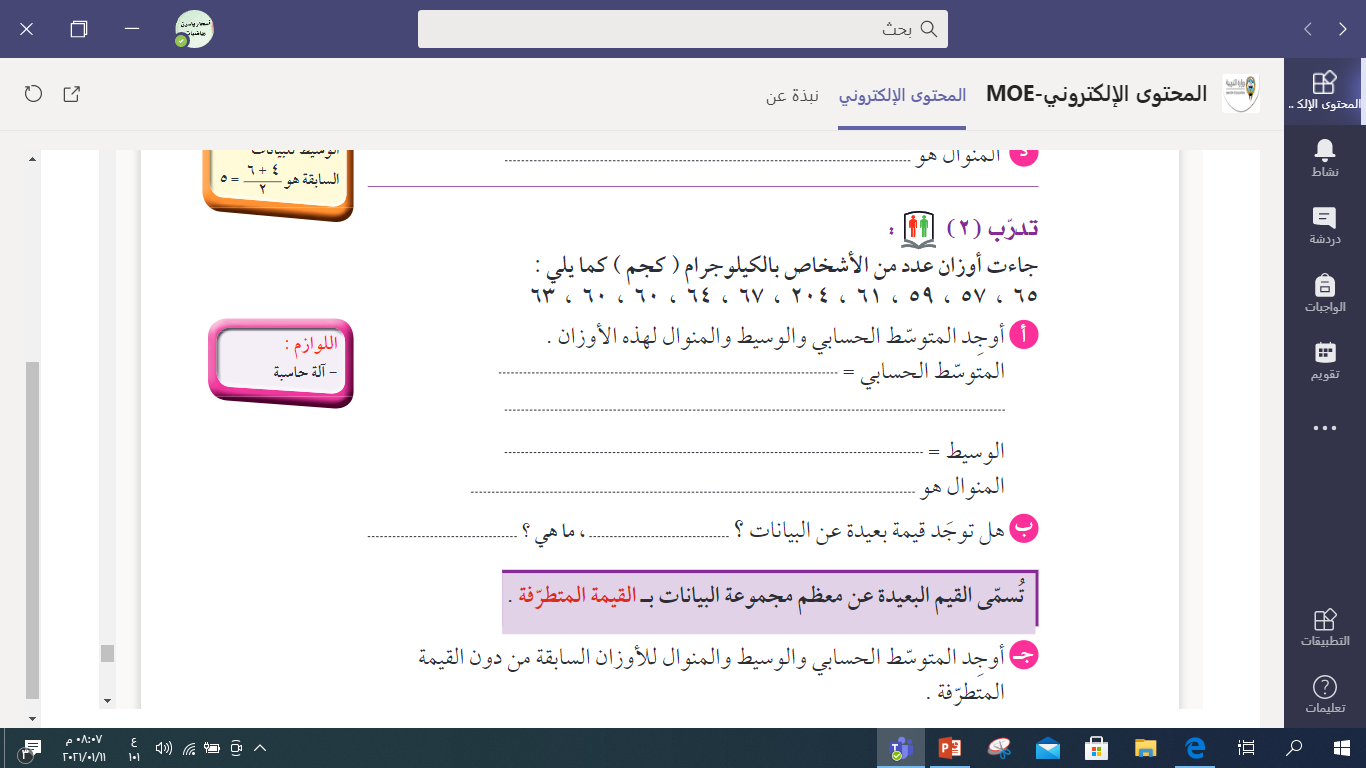 760  =
57+ 59+ 60+ 60+ 61+ 63 + 64 + 65 + 67 +   204=
76
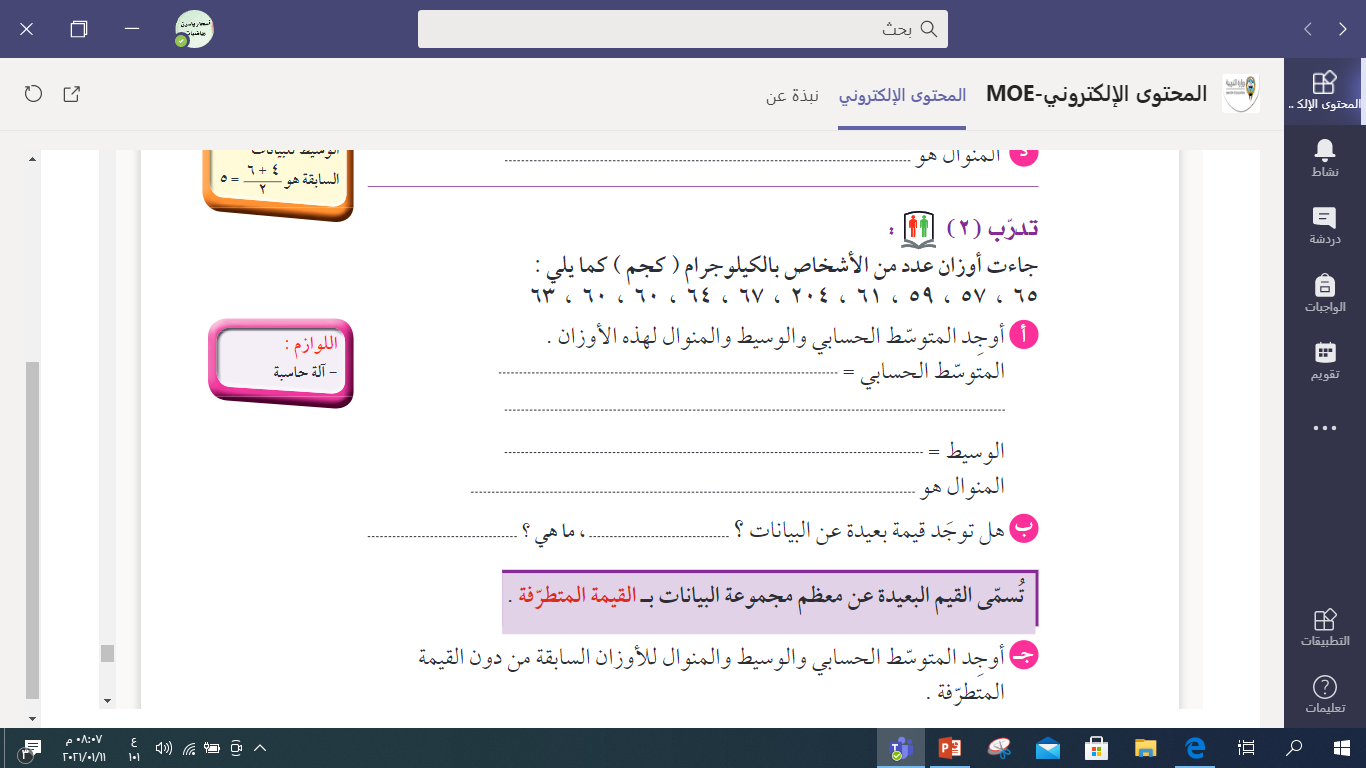 10
10
57 ، 59 ، 60 ، 60 ، 61 ، 63 ، 64 ، 65 ، 67 ، 204
الترتيب التصاعدي
124
=
62
(61 + 63 ) =
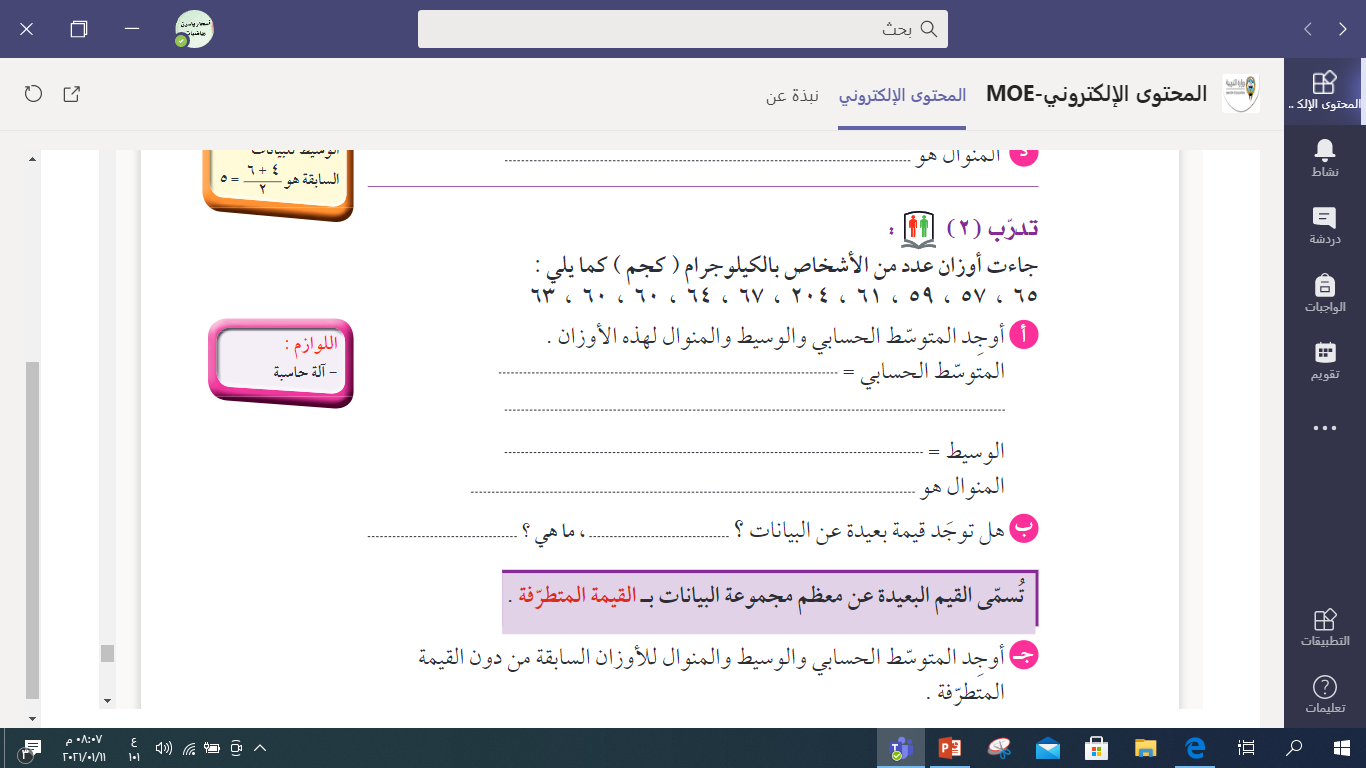 2
2
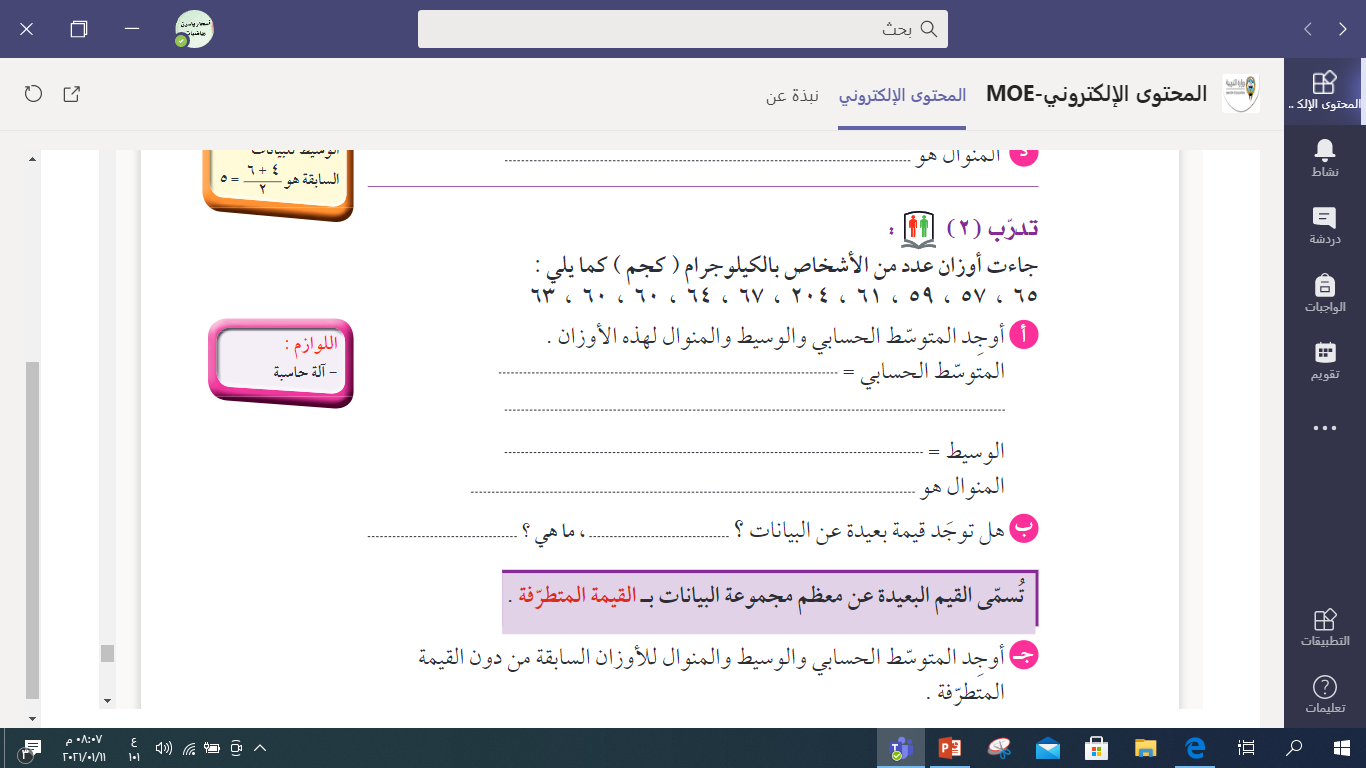 60
204
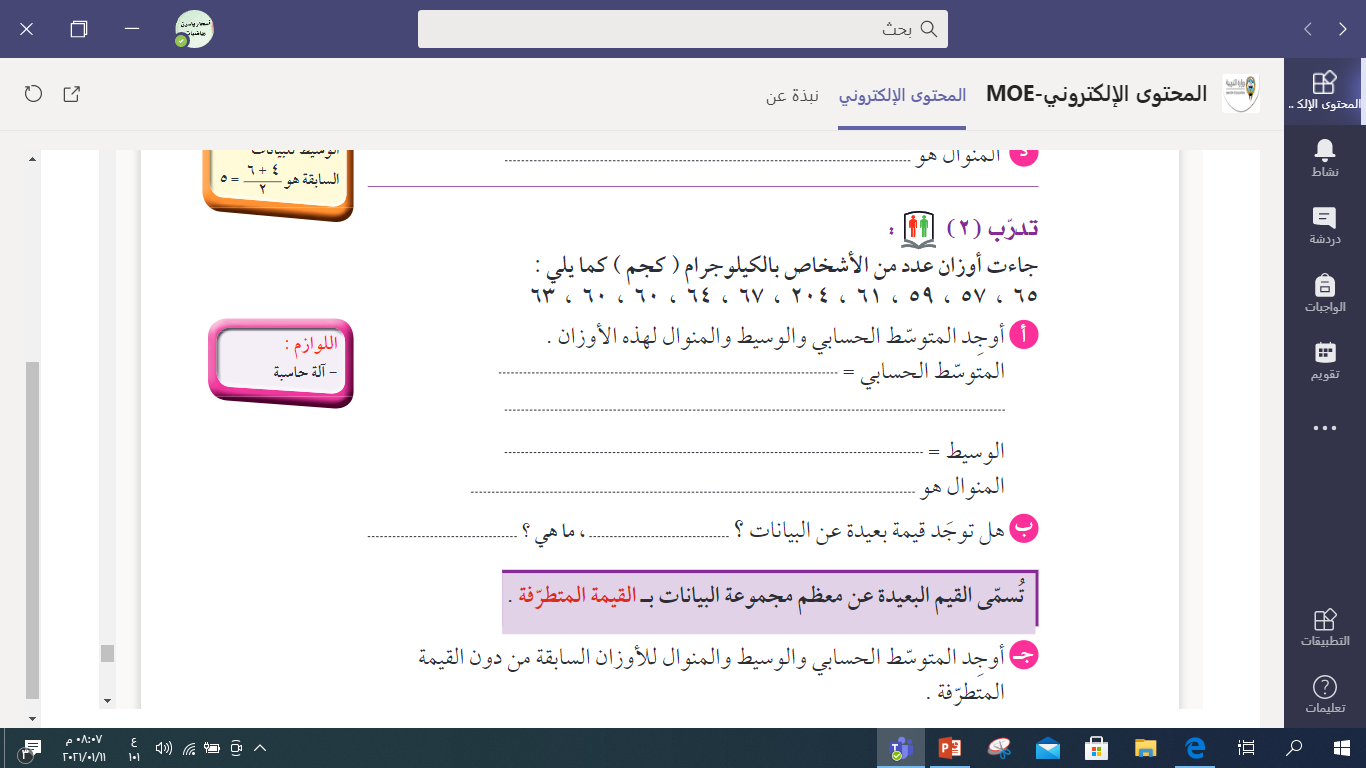 نعم
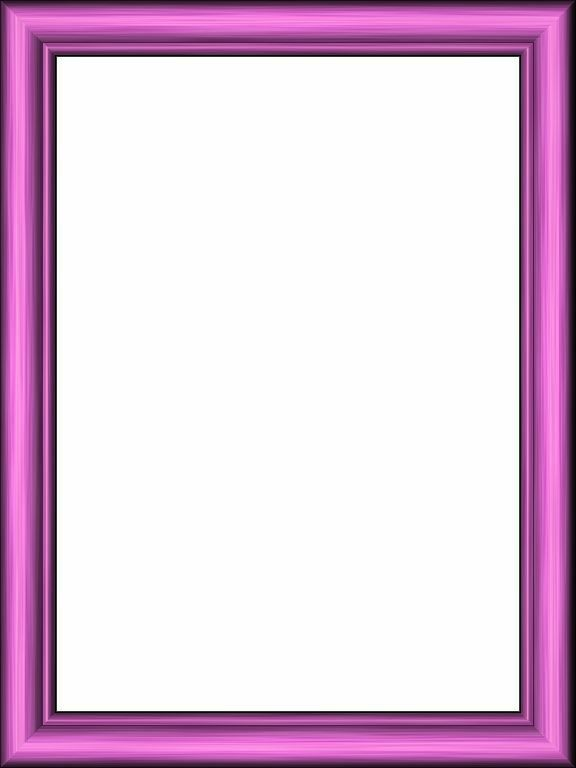 207
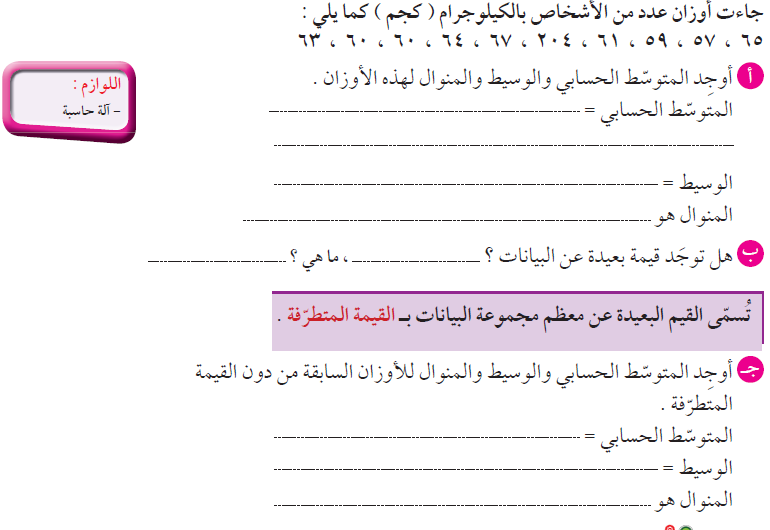 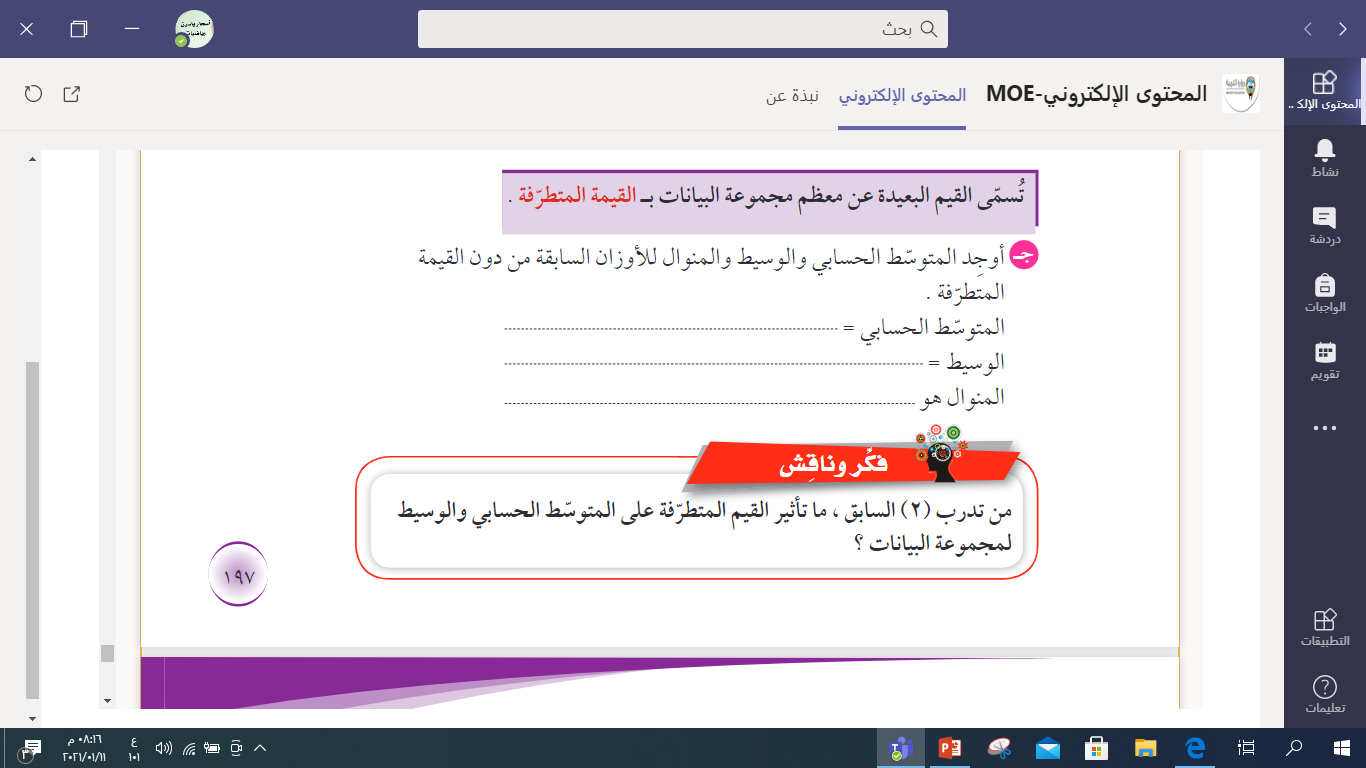 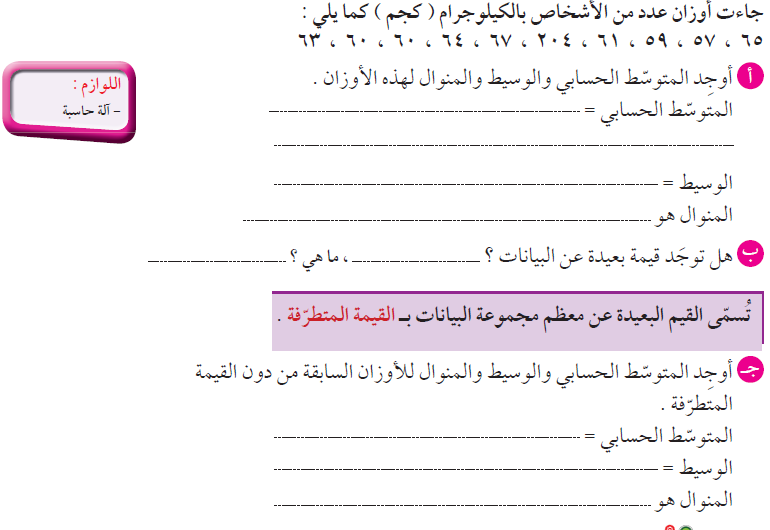 = 61,78
57+ 59+ 60+ 60+ 61+ 63 + 64 + 65 + 67 =
9
556 
9
57 ، 59 ، 60 ، 60 ، 61 ، 63 ، 64 ، 65 ، 67
الترتيب التصاعدي
61
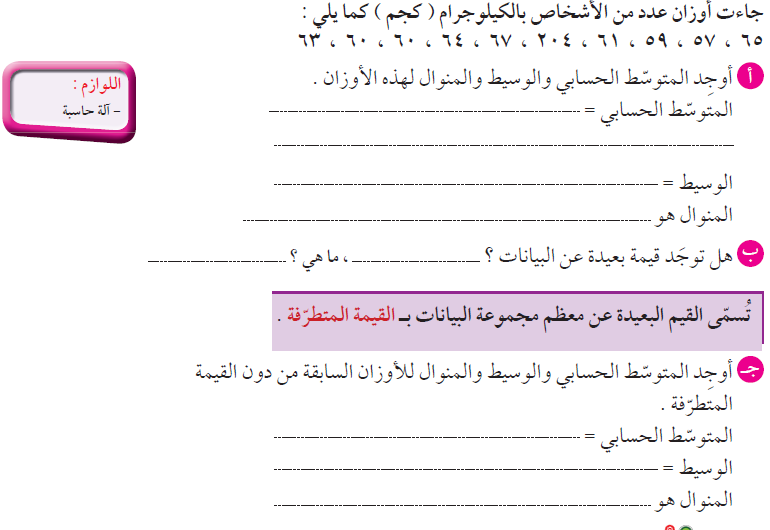 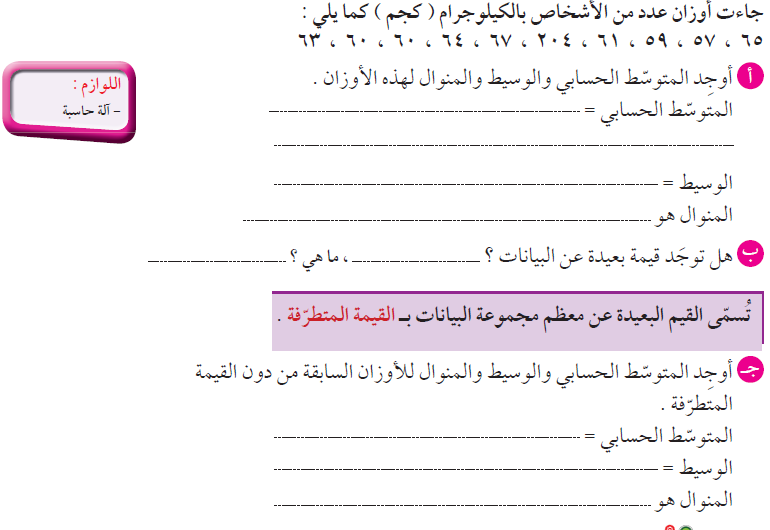 60
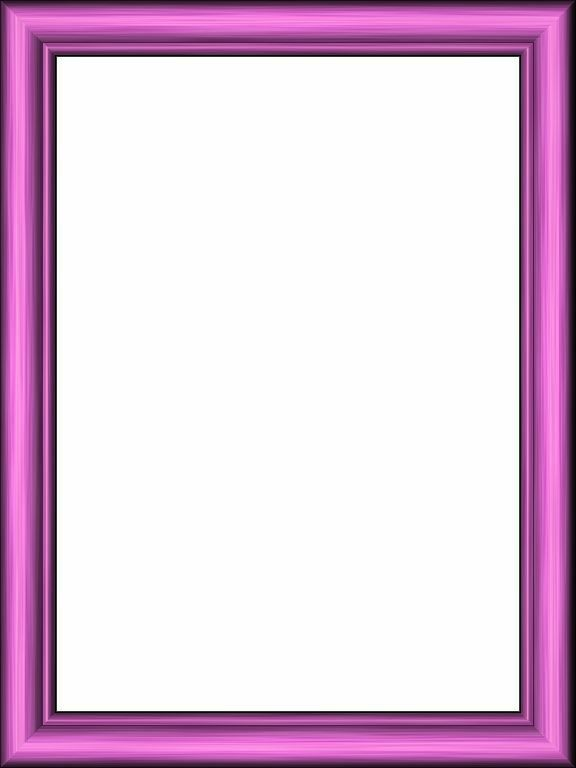 210
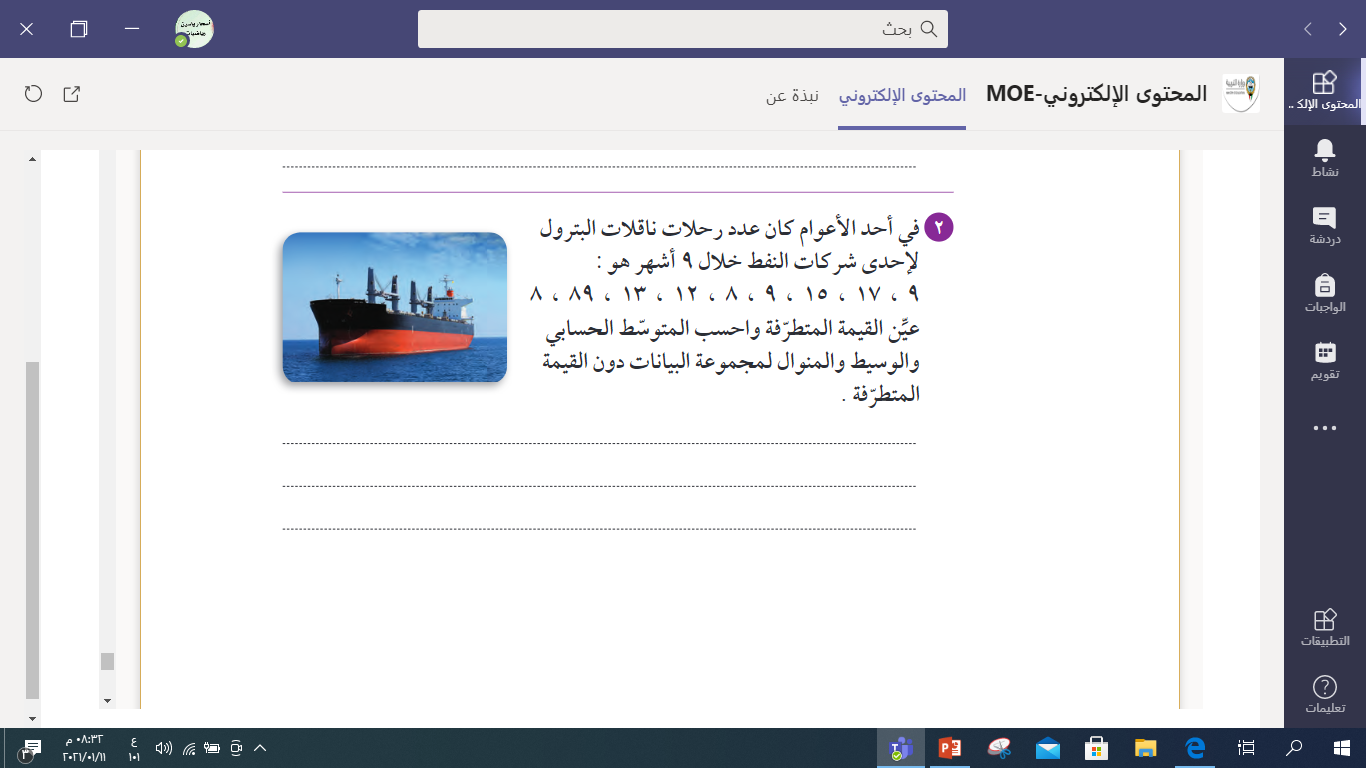 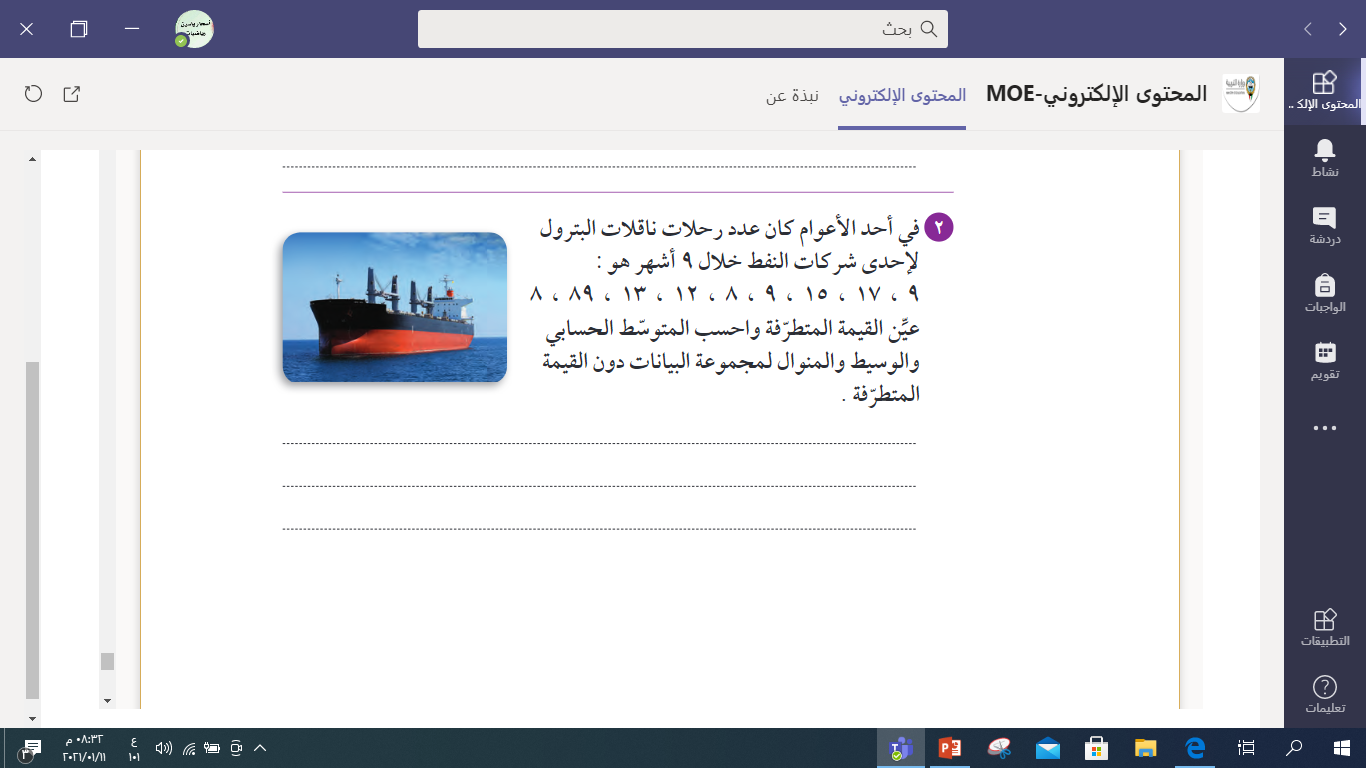 89
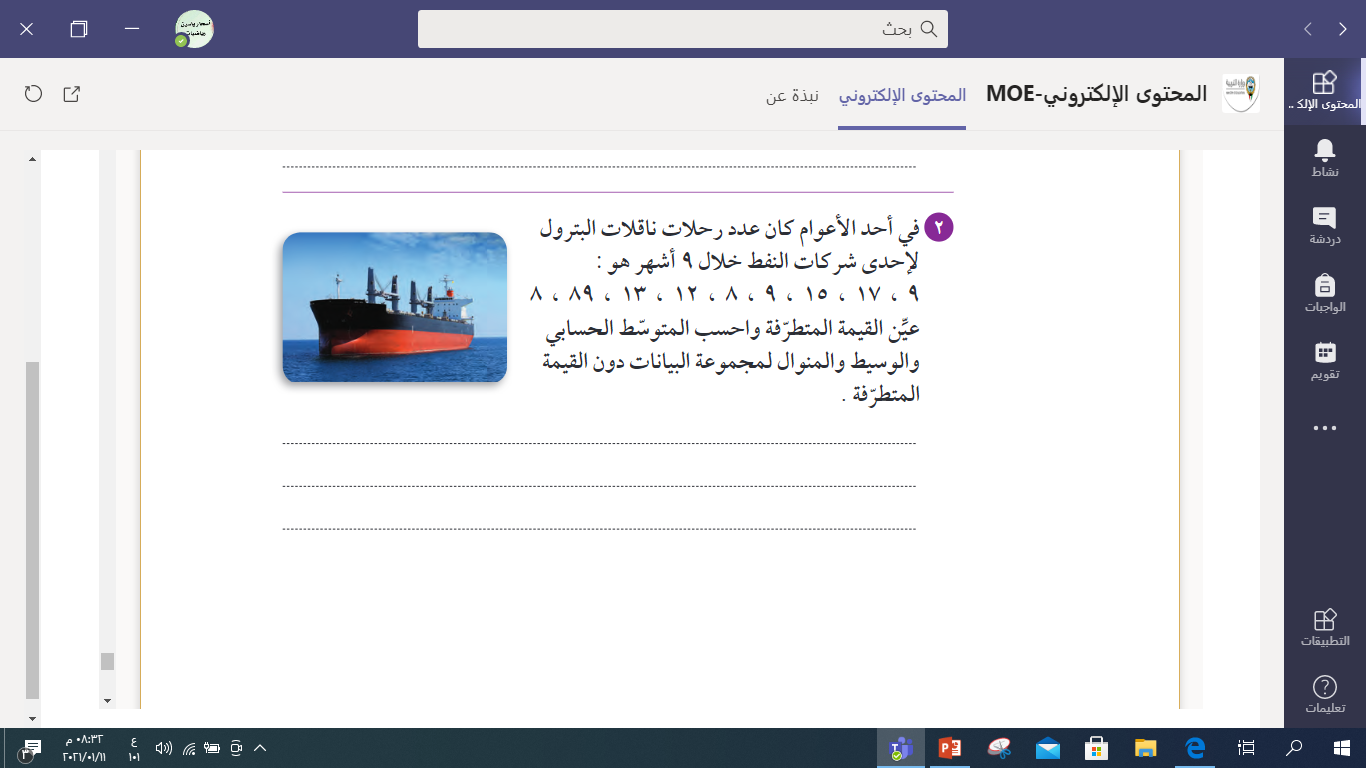 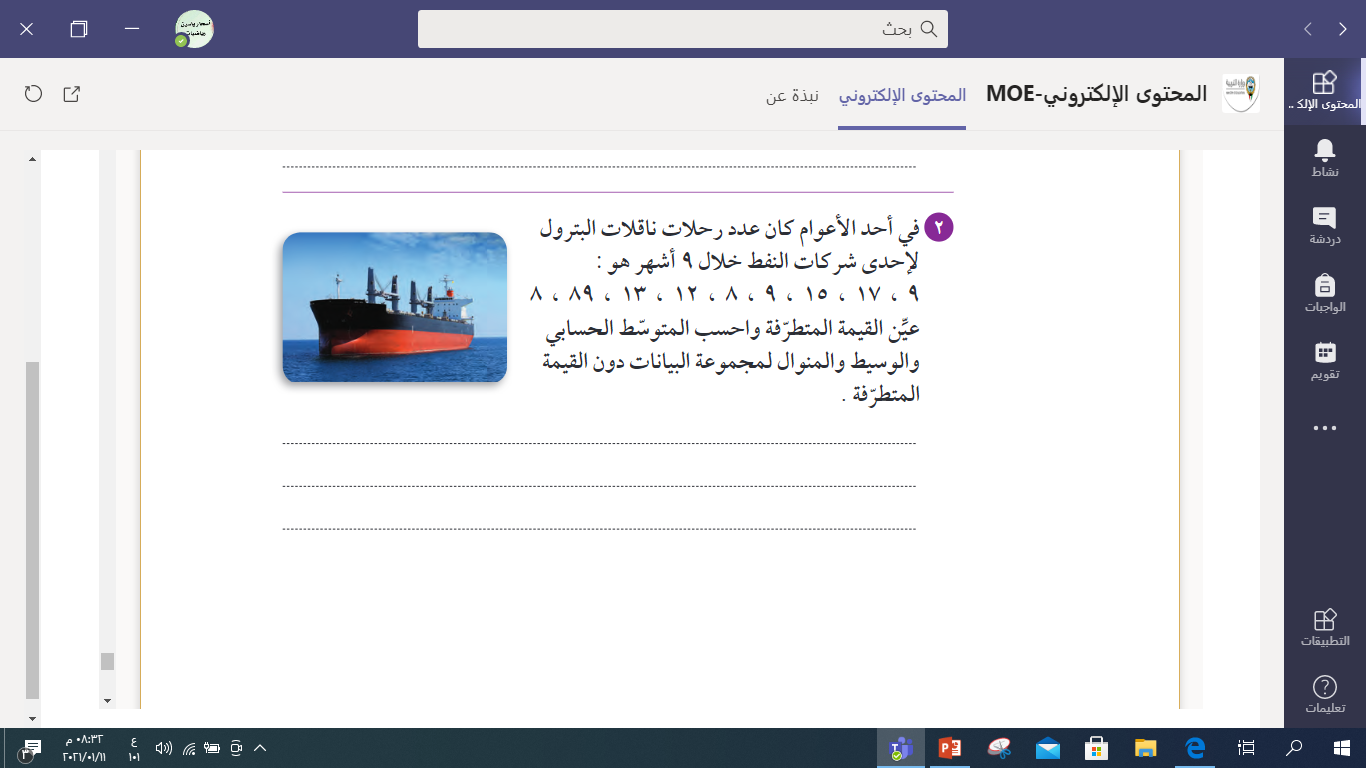 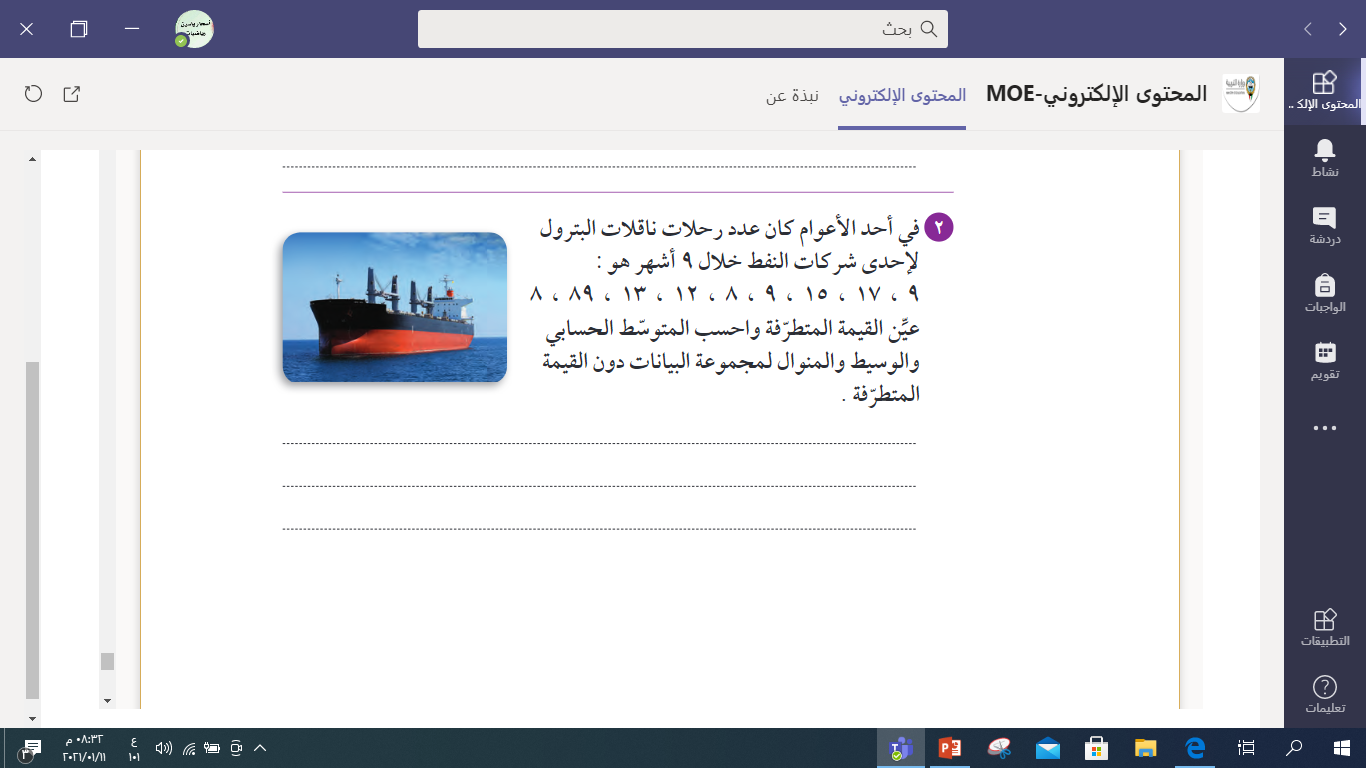 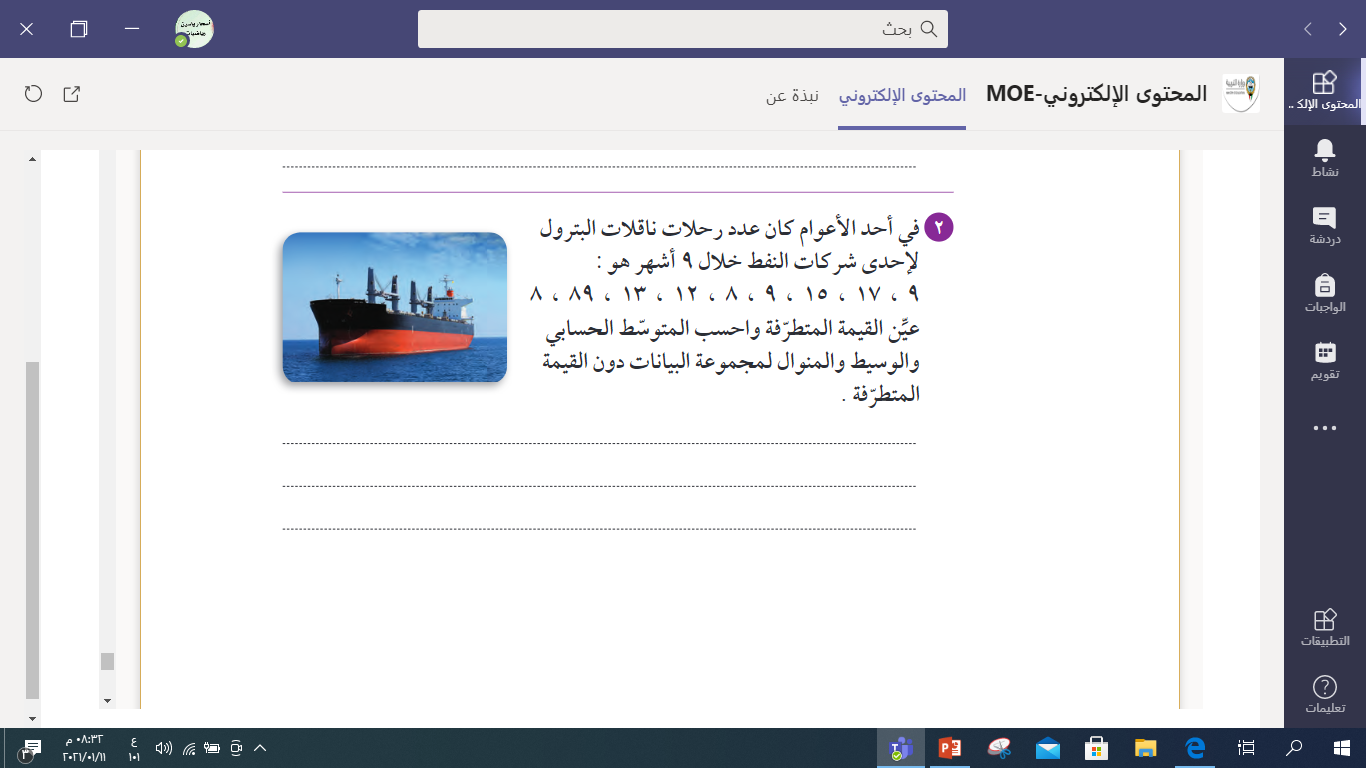 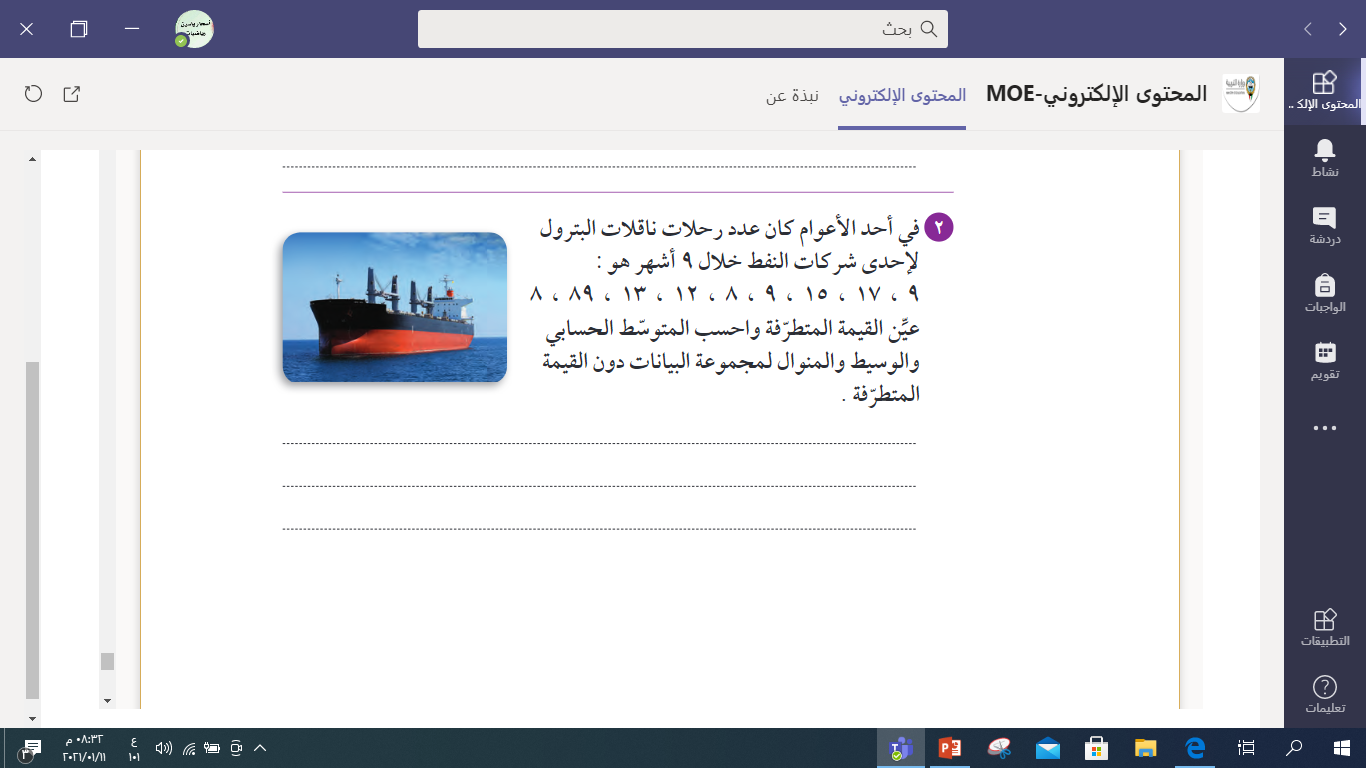 =
=
8 + 8 +9 + 9 +12 +13 + 15 + 17 =
8
91 
8
11,375
ترتيب الرحلات : 8 ، 8 ، 9 ، 9 ،12 ، 13 ، 15 ، 17
9 + 12 = 21
       2         2
=
= 10,5
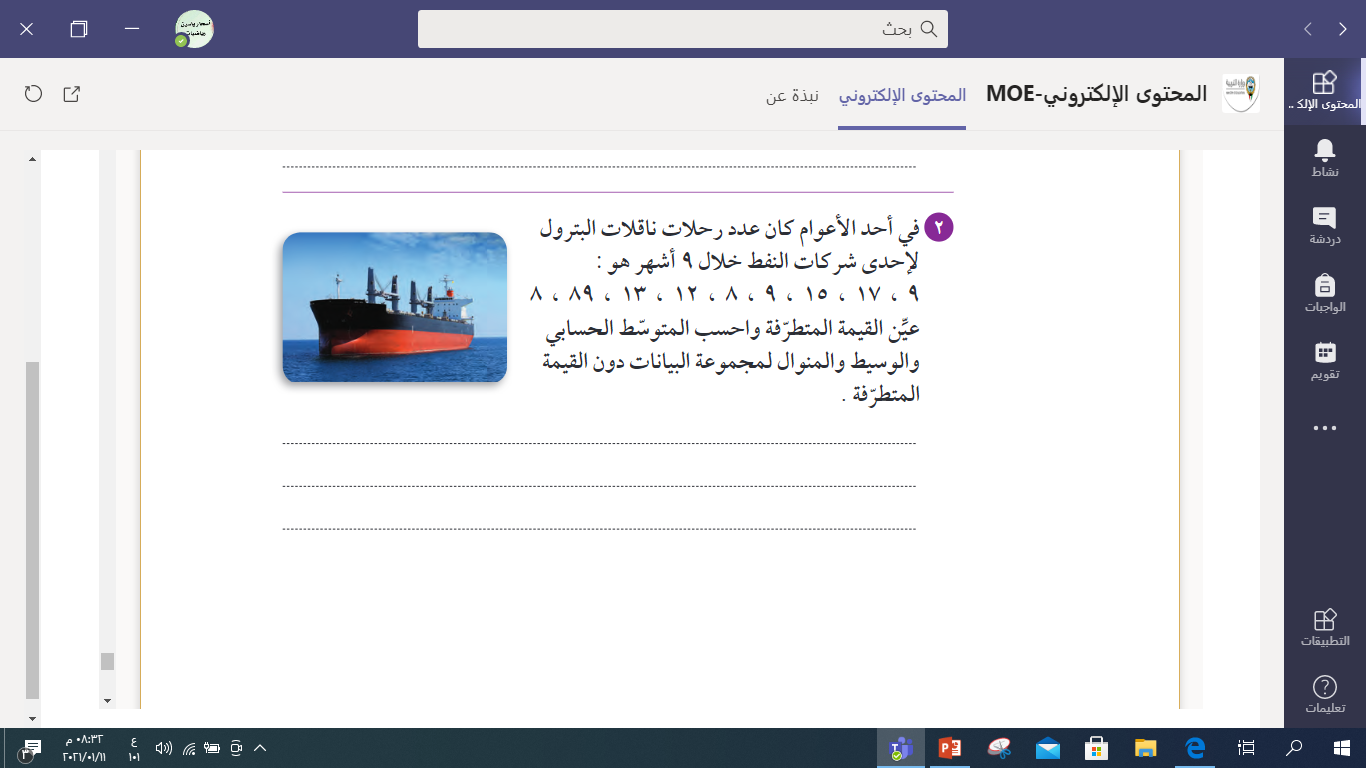 =
8 ، 9
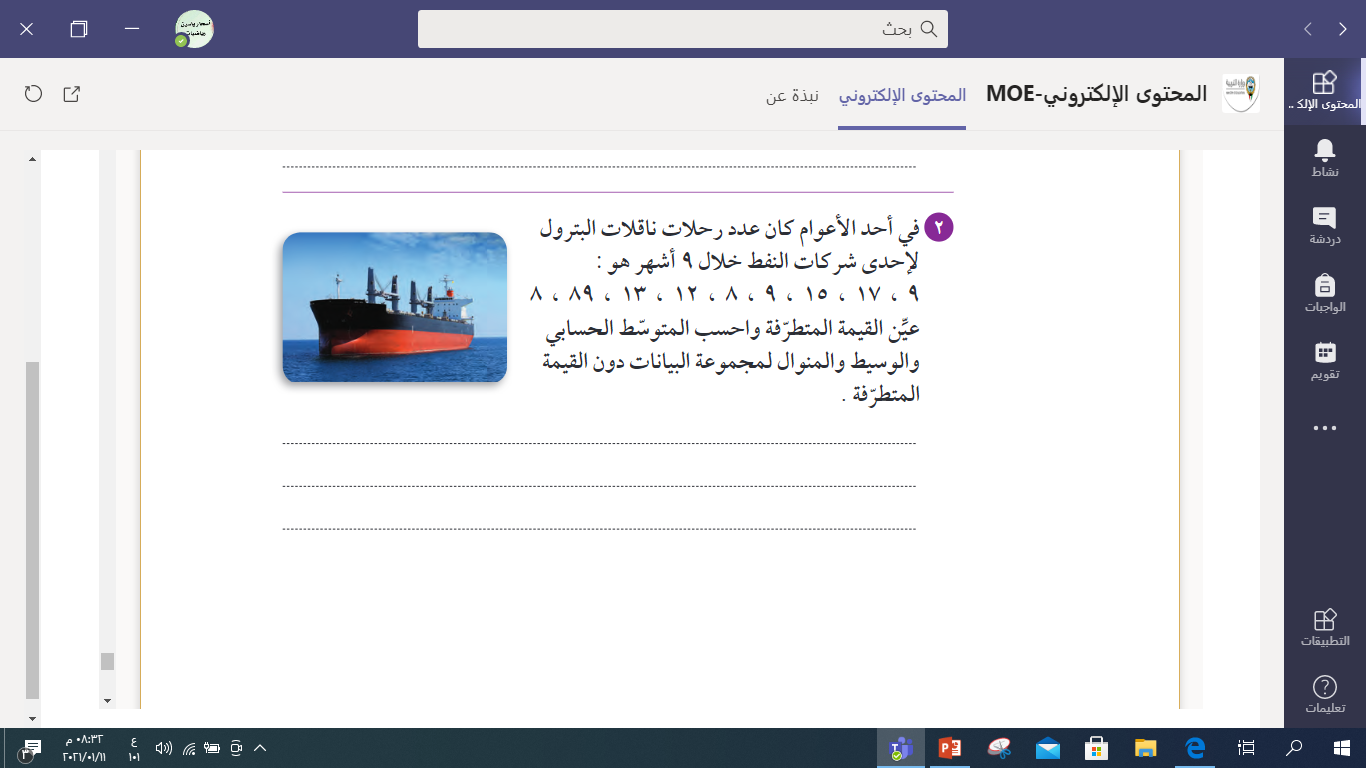 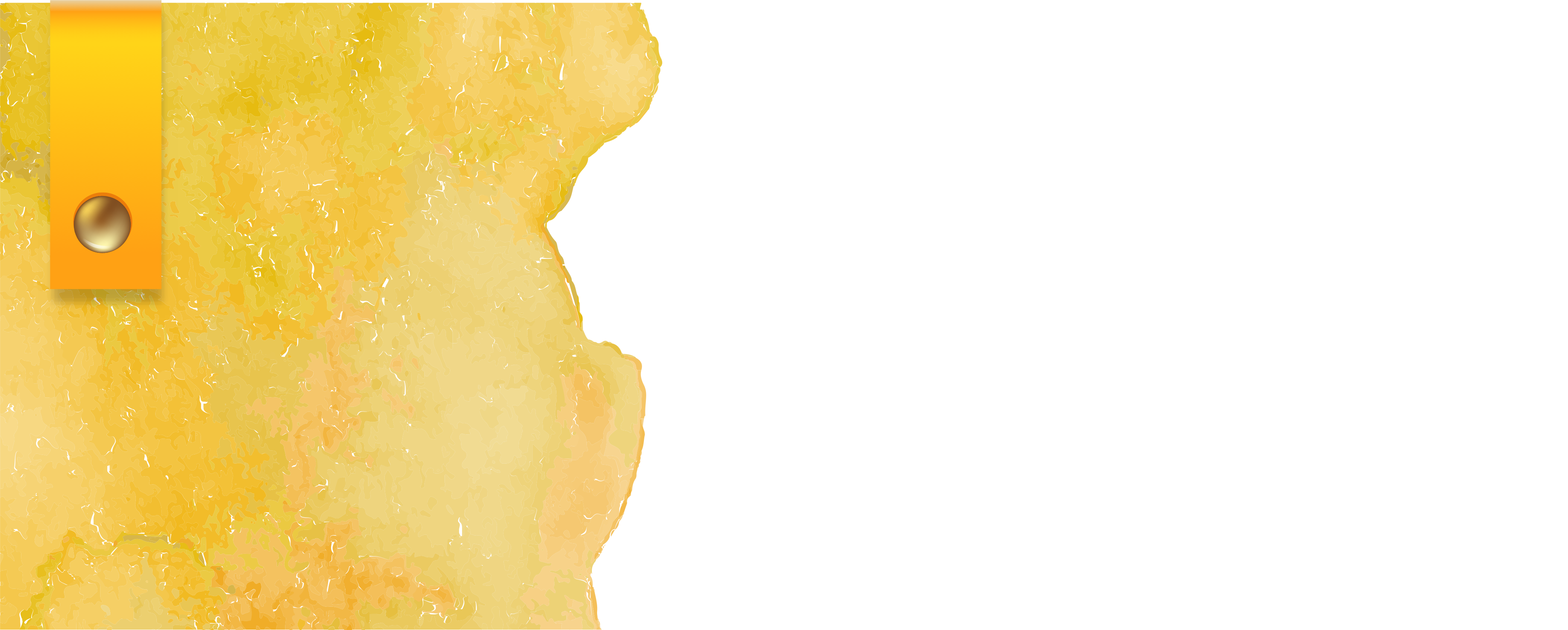 التقييم
 المختصر
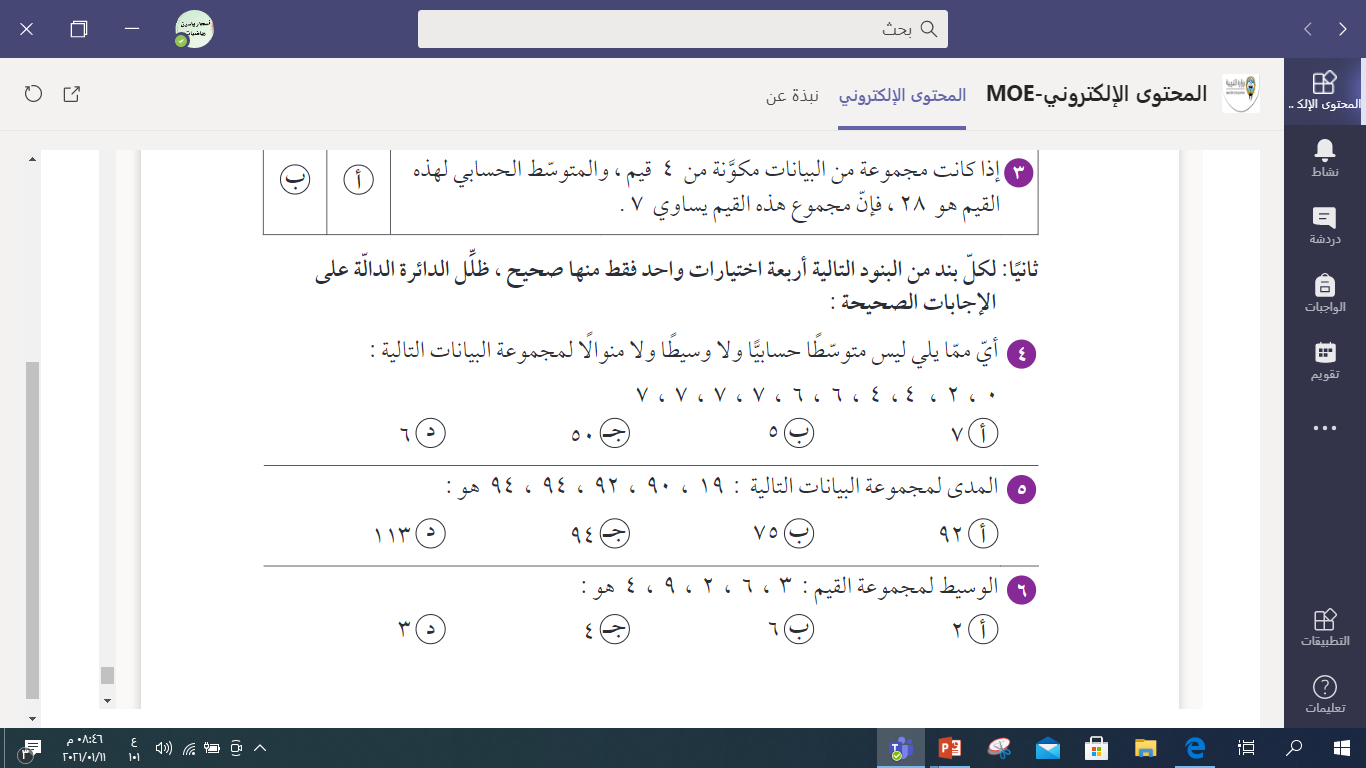 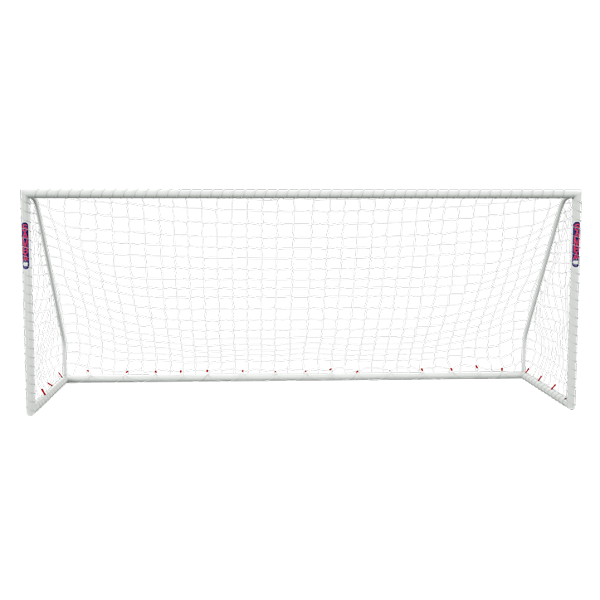 إجابة خاطئة
جووووول!!!!
إجابة خاطئة
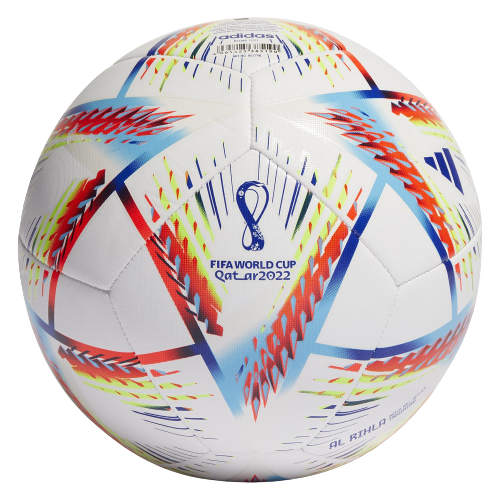 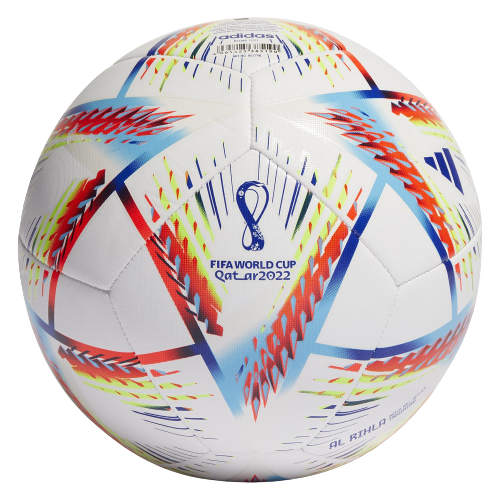 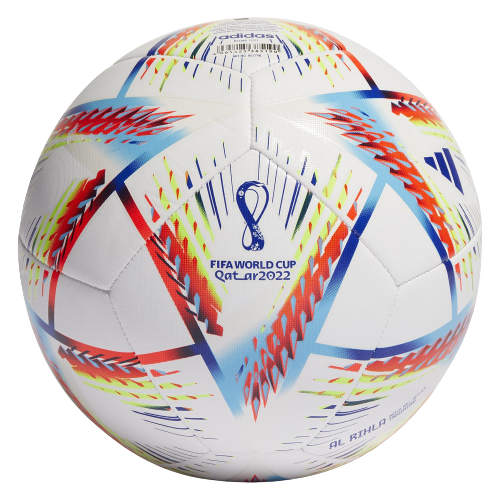 50
7
5
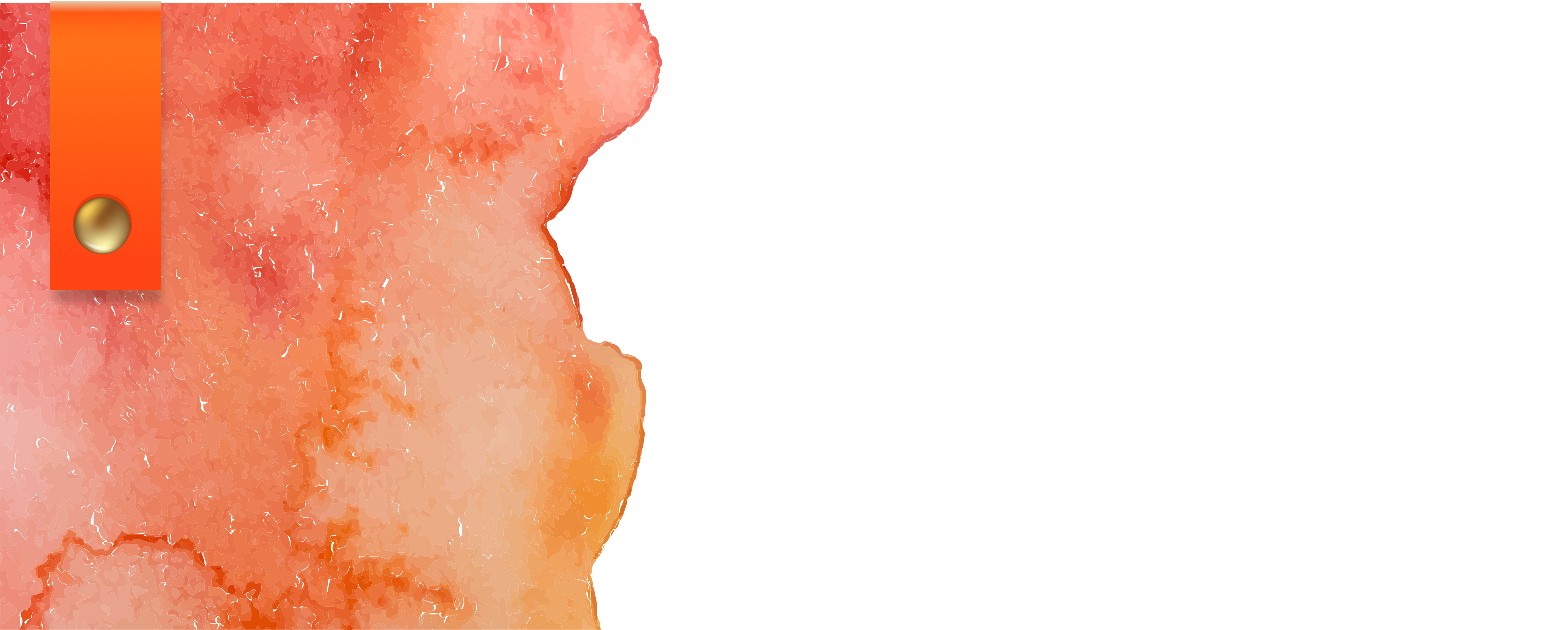 الخاتمة
ماذا تعلمنا اليوم؟